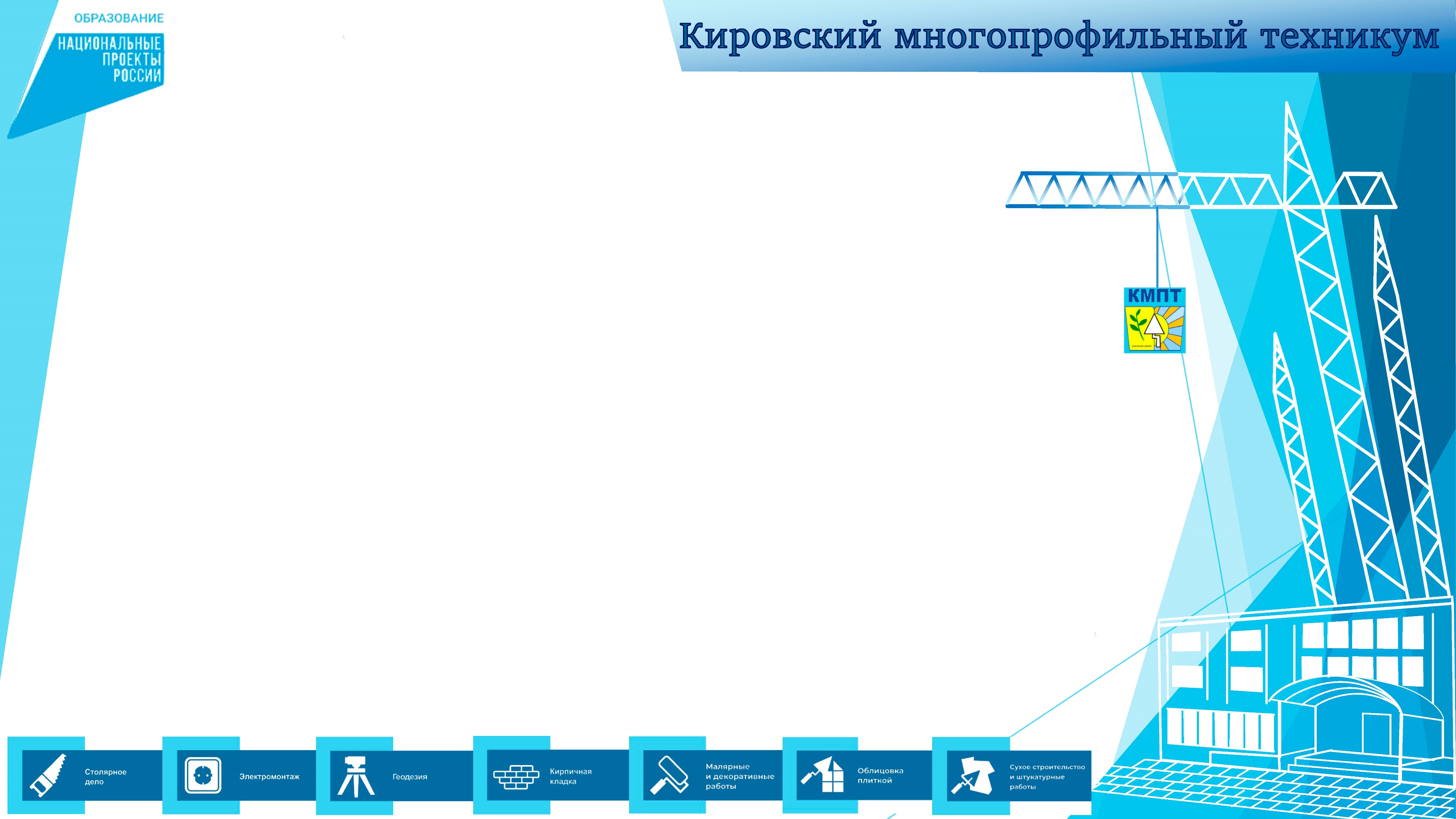 программа подготовки управленческих кадров для организаций народного хозяйства Российской Федерации  «МЕНЕДЖМЕНТ»Итоговая аттестационная работаСтратегия развития инклюзивной среды для лиц с ОВЗ в организациях профессионального образования(на примере КОГПОБУ «Кировский многопрофильный техникум)
выполнил слушатель: Гиберт Е.В.
руководитель: Ганебных Е.В., к.э.н., доцент
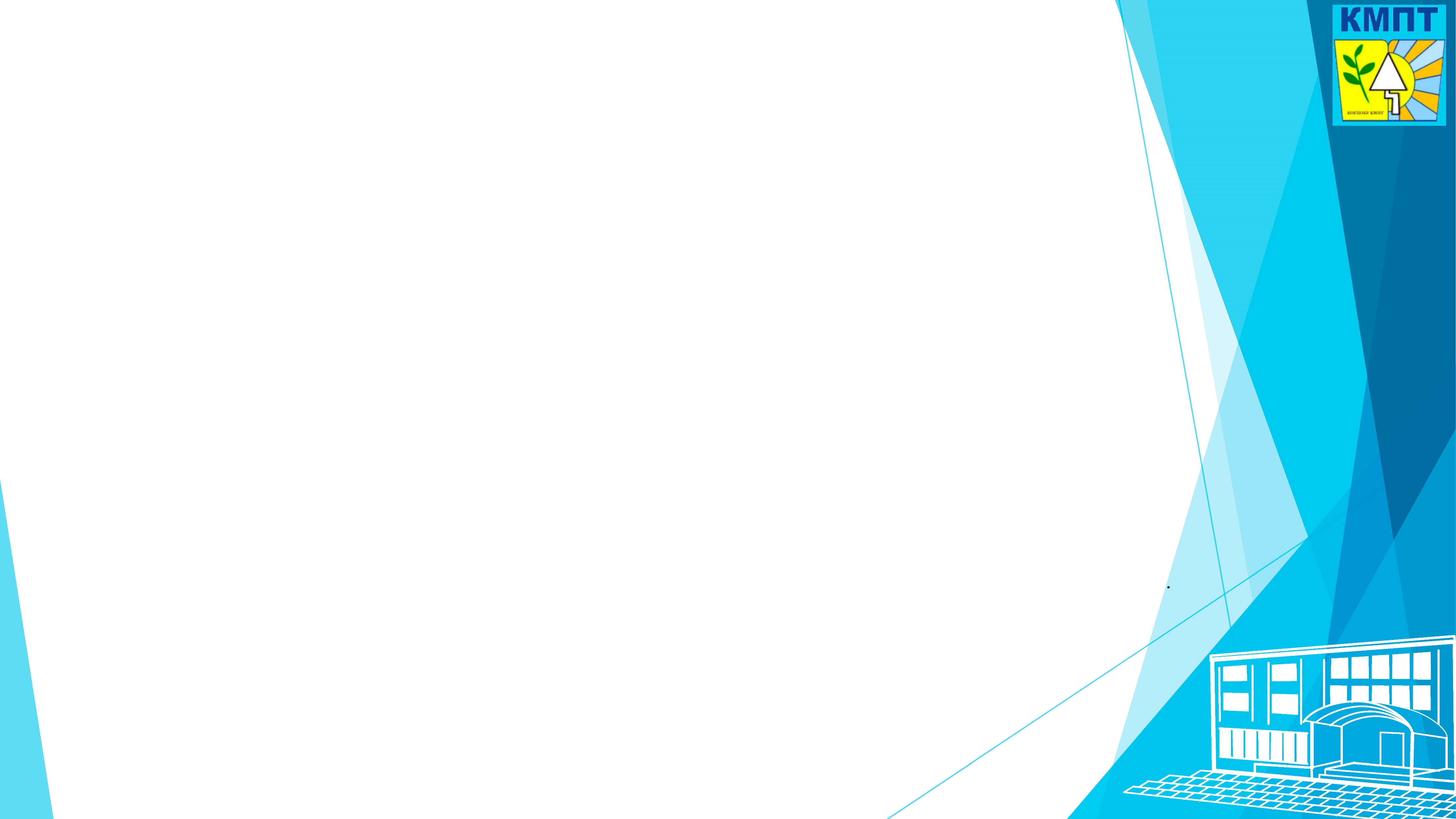 Создание инклюзивной среды для лиц с ОВЗ в организациях профессионального образования – важное стратегическое направление
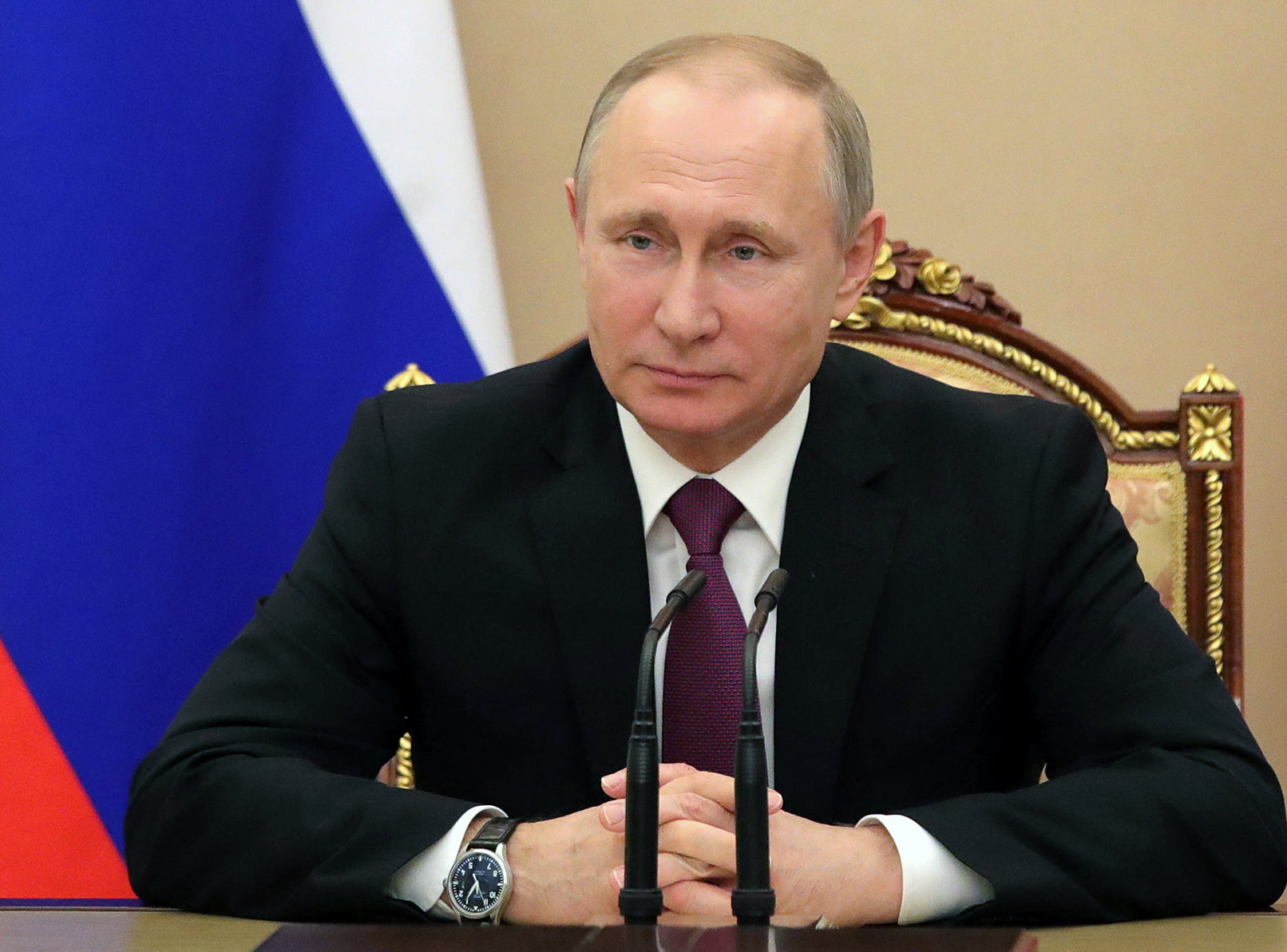 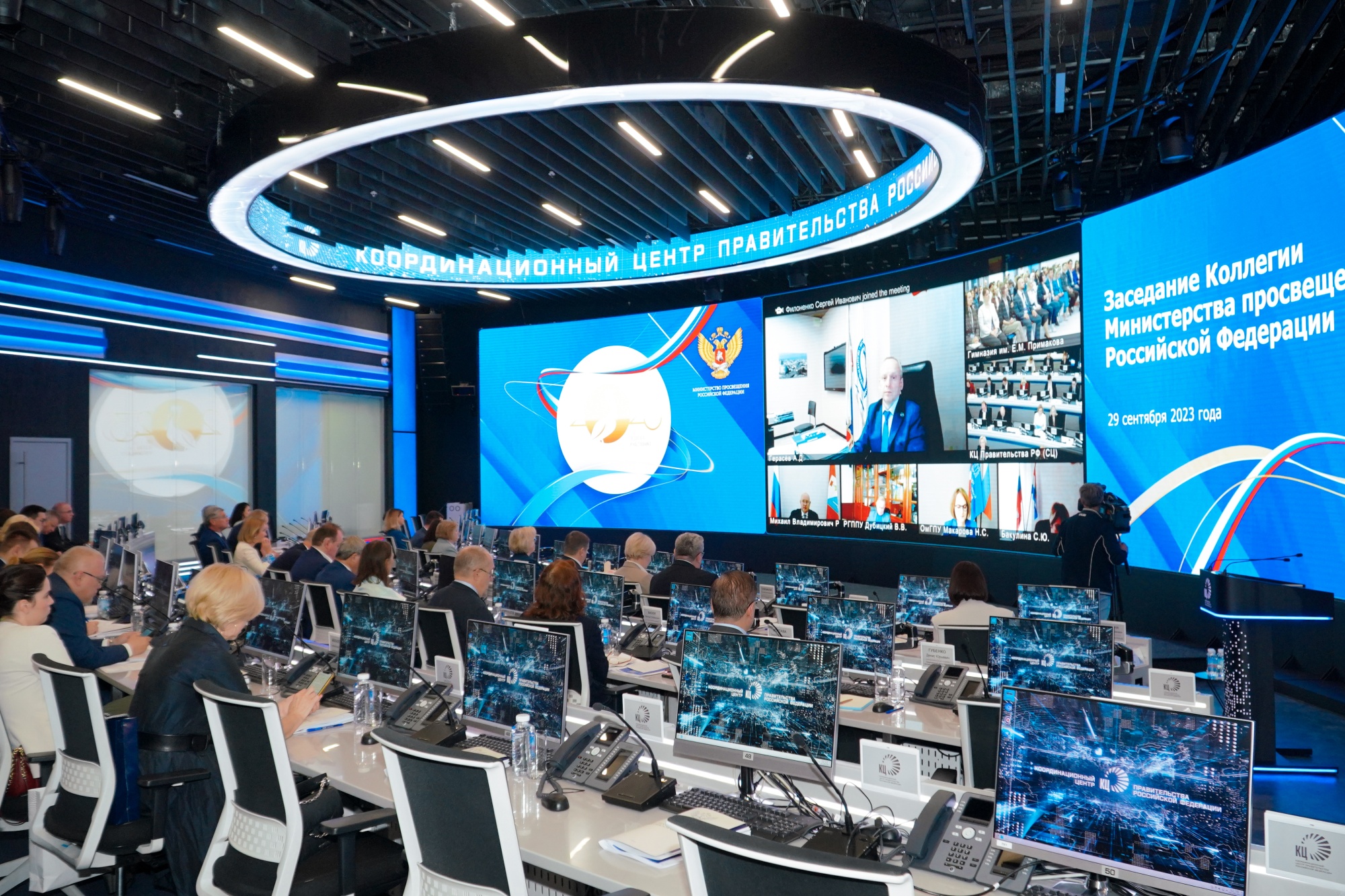 Коллегия Министерства Просвещения России 29.09.2023 «Развитие инклюзивного образования до 2030 года»
«С 2013 года система образования Российской Федерации формирует инклюзивное образовательное пространство, создавая специальные условия обучения и воспитания – помимо кадровых, еще и архитектурные, и материально-технические. Результат инклюзивного образования – получение обучающимся качественного общего образования, а затем его профессиональная подготовка, которая позволяет профессионально самореализоваться»
Министр просвещения РФ Сергей Кравцов
«Люди с ограниченными возможностями не должны быть в положении вынужденных затворников. 
Соблюдать требования безбарьерной среды нужно везде, и не для «галочки». 
Создать такие условия – не просто наша задача, это обязанность»

Встреча В.В. Путина с представителями общественных организаций в Международный день инвалидов  03.12.2022 г.
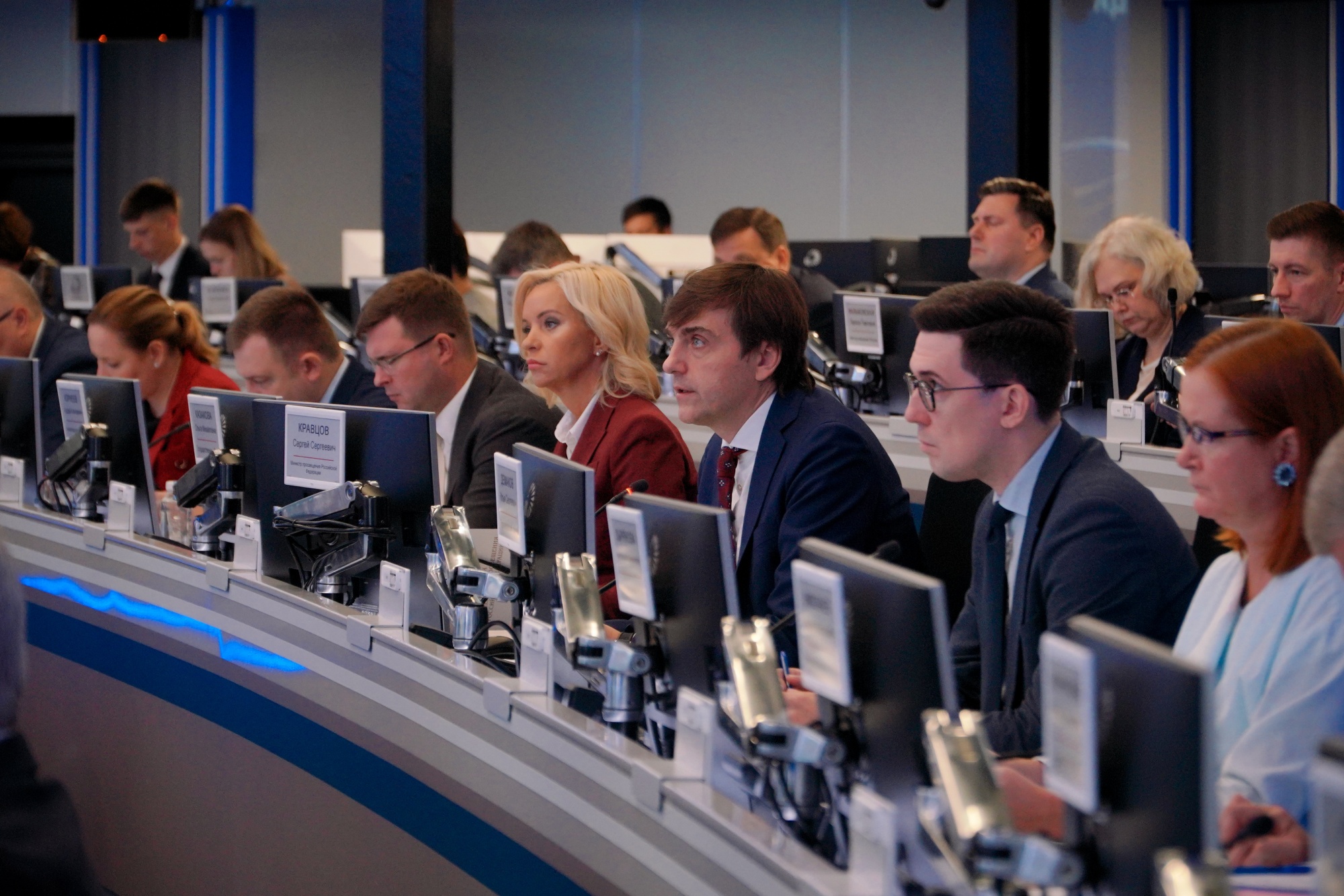 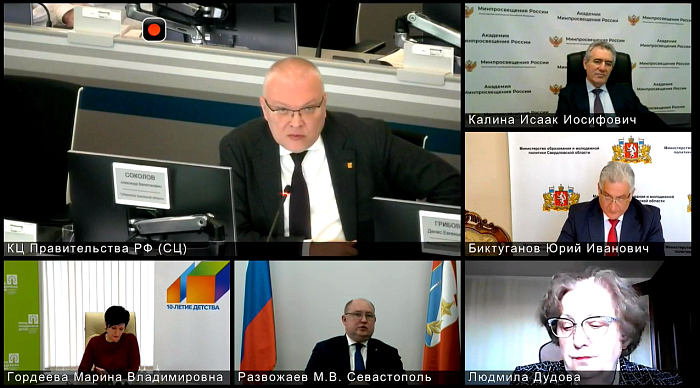 Кировская область 2023г.:
2600 детей с ОВЗ – дошкольные ОУ;
4418 (из них 1356 – дети-инвалиды) детей с ОВЗ - посещают 32 государственные школы и школы-интернаты;
3125 детей с ОВЗ – инклюзивные классы;
2113 школьников – коррекционные классы;
893 несовершеннолетних с ОВЗ обучаются на дому;
823 студента – профессиональное образование
Александр Соколов, губернатор Кировской области на Коллегии
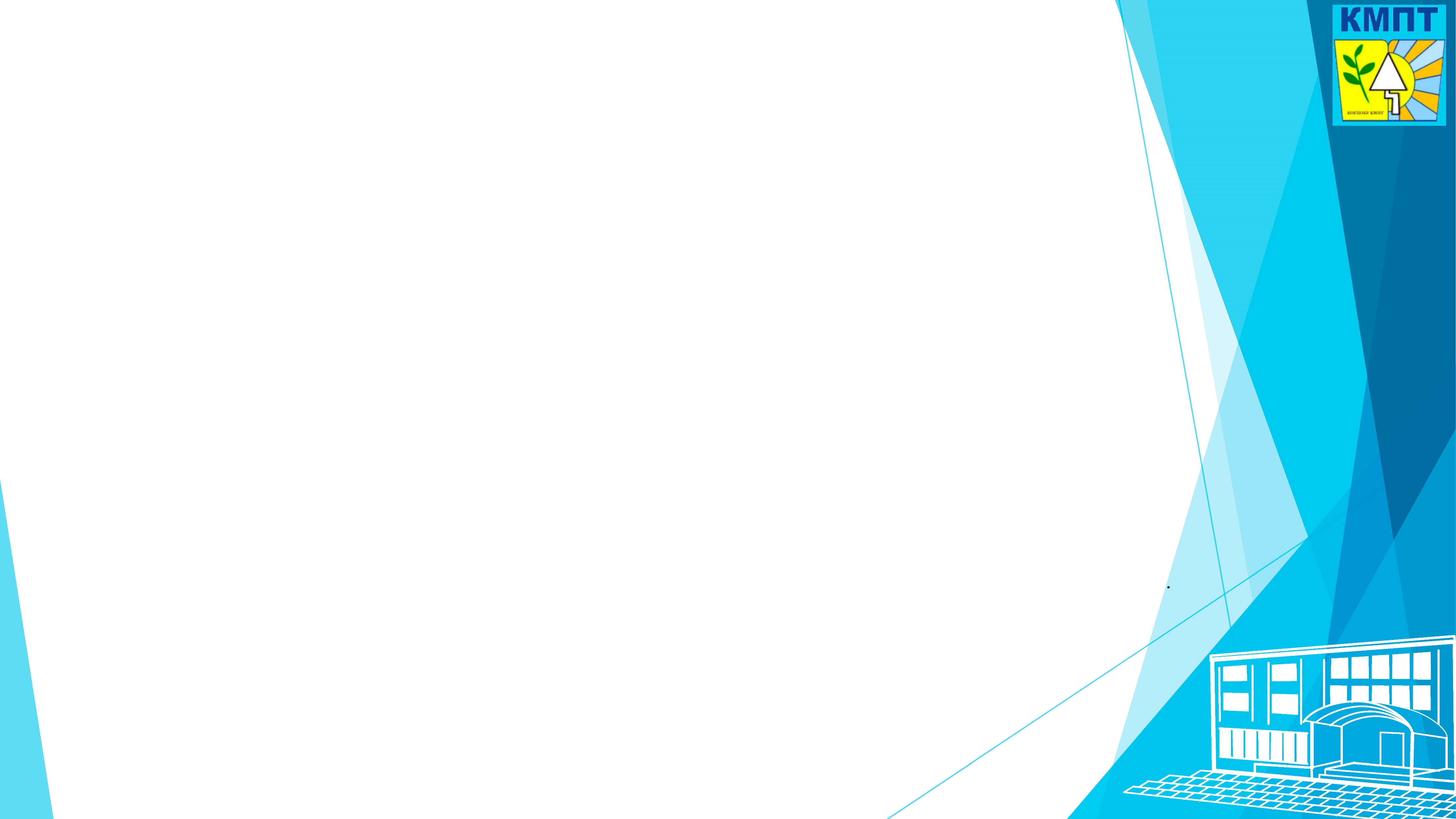 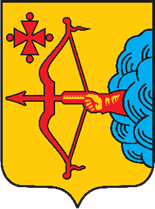 НОРМАТИВНО-ПРАВОВАЯ БАЗА РАЗРАБОТКИ СТРАТЕГИИ РАЗВИТИЯ ИНКЛЮЗИВНОЙ СРЕДЫ ДЛЯ ЛИЦ С ОВЗ РЕГИОНАЛЬНОГО УРОВНЯ (программно-целевой подход)
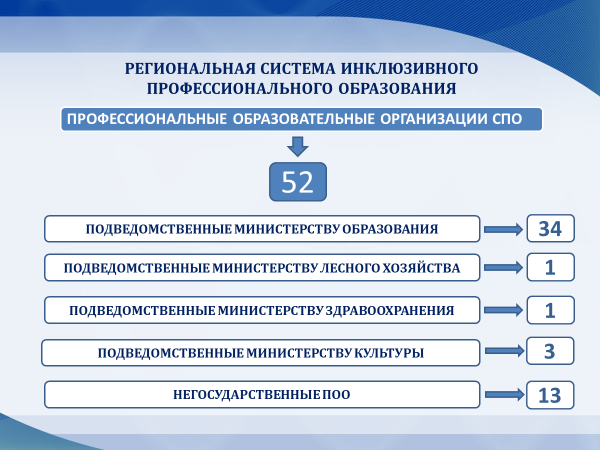 Распоряжение министерства образования Кировской области от 11.03.2022 № 305 «Об утверждении регионального плана мероприятий («дорожной карты») по развитию инклюзивного общего и дополнительного образования, детского отдыха, созданию специальных условий для обучающихся с инвалидностью, с ограниченными возможностями здоровья на долгосрочный период (до 2030 года)»
Распоряжение министерства образования Кировской области  «Об утверждении регионального плана мероприятий («дорожной карты») по повышению доступности среднего профессионального и высшего образования для инвалидов и лиц с ограниченными возможностями здоровья, в том числе профориентации и занятости указанных лиц (до 2030 года)
Распоряжение министерства образования Кировской области от 09.07.2019 № 585 «О реализации мероприятий, предусмотренных индивидуальной программой реабилитации или абилитации ребенка-инвалида (инвалида)»
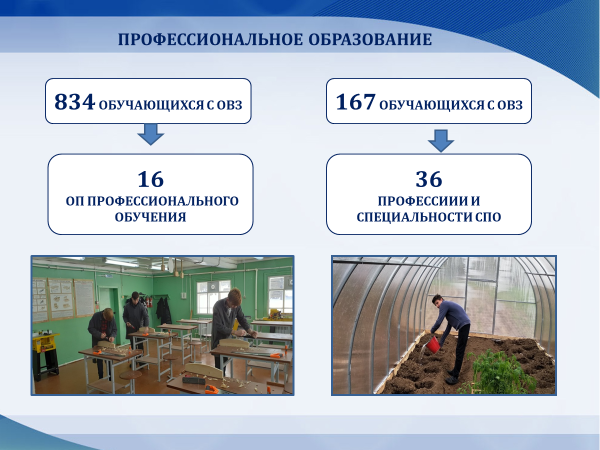 План работы («дорожная карта») реализации проектов и программ движения «Абилимпикс» на территории Кировской области на период 2021-2023 годы
Подпрограмма «Развитие профессионального образования» государственной программы Кировской области «Развитие образования на 2014-2024 годы»
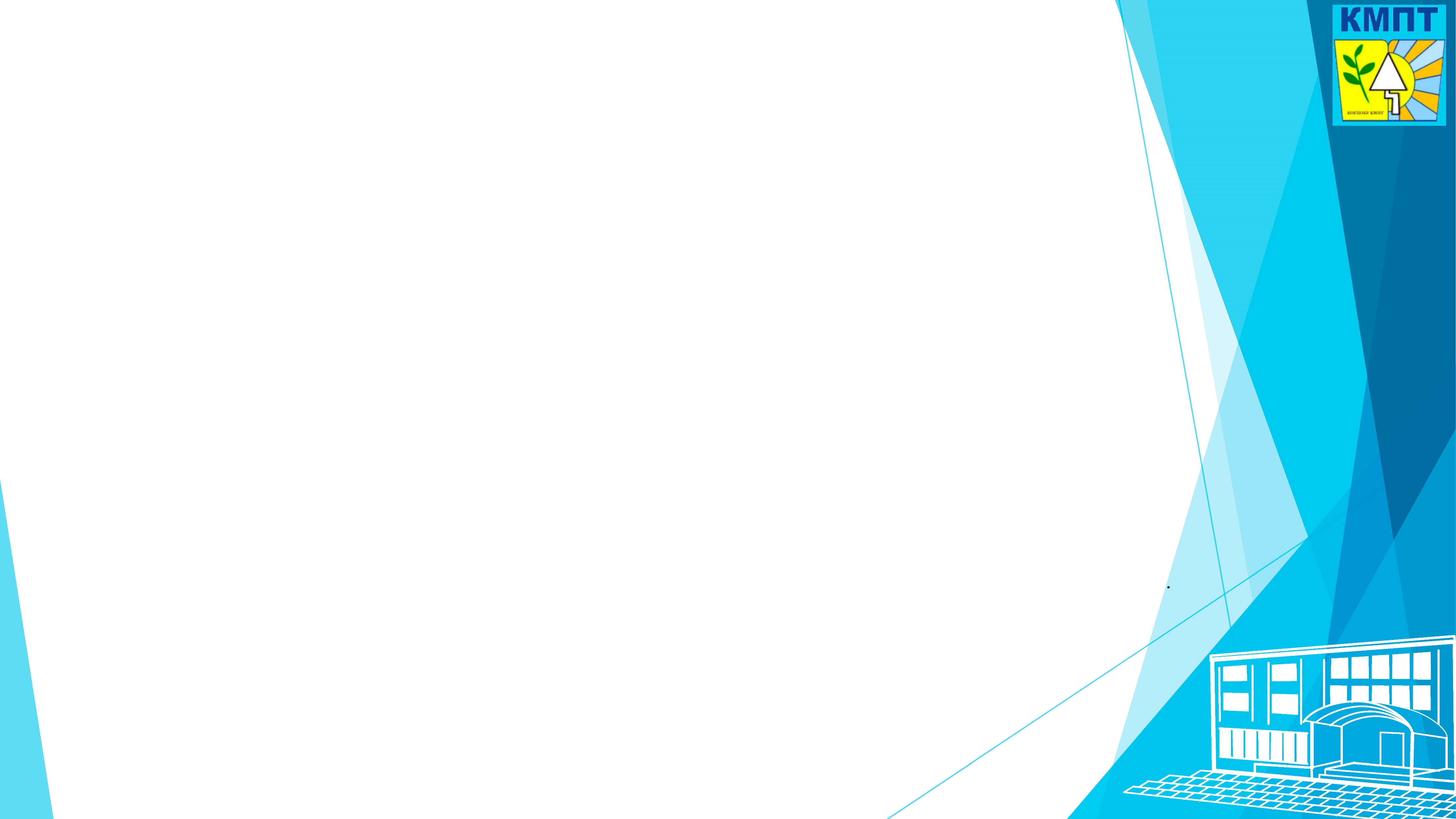 Анализ текущей ситуации и проблем создания инклюзивной среды для лиц с ОВЗ в организациях профессионального образования Кировской области
Трудоустройство выпускников из числа лиц с ОВЗ и инвалидностью по программам ПО в 2023 г.
Трудоустройство выпускников из числа лиц с ОВЗ и инвалидностью по программам СПО в 2023 г.
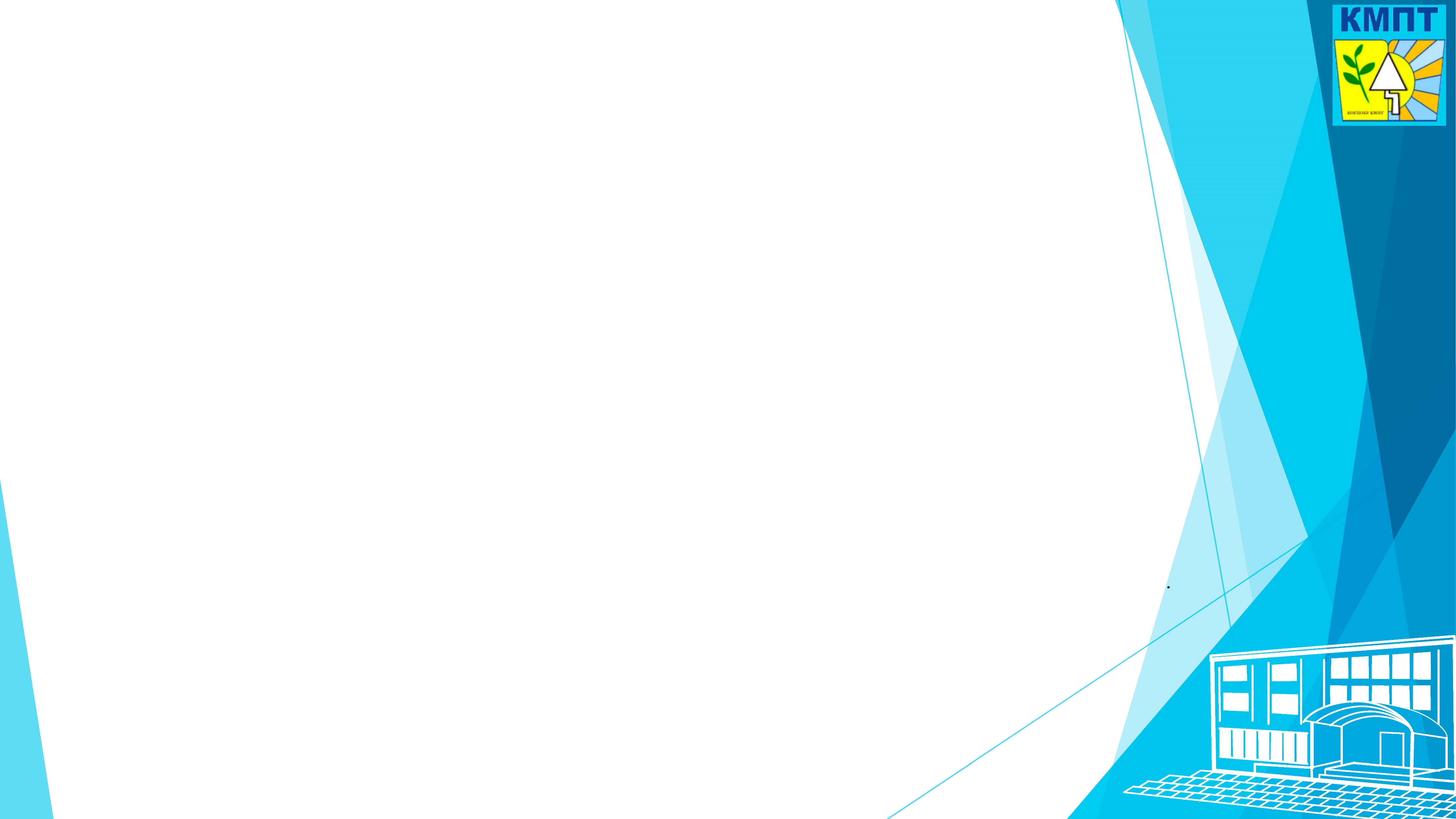 Мониторинг создания безбарьерной среды (архитектурная доступность) в ПОО Кировской области в 2022 – 2023 гг.
Количество ПОО Кировской области, участвующих в мониторинге – 40

Количество зданий, участвующих в мониторинге – 71

Средний % по региону по всем нозологиям – 22,93%

Полностью доступны (более 80%) – 0 ПОО

Частичная доступность (50% – 79%) – 1 ПОО

Не доступны (менее 50%) – 39 ПОО
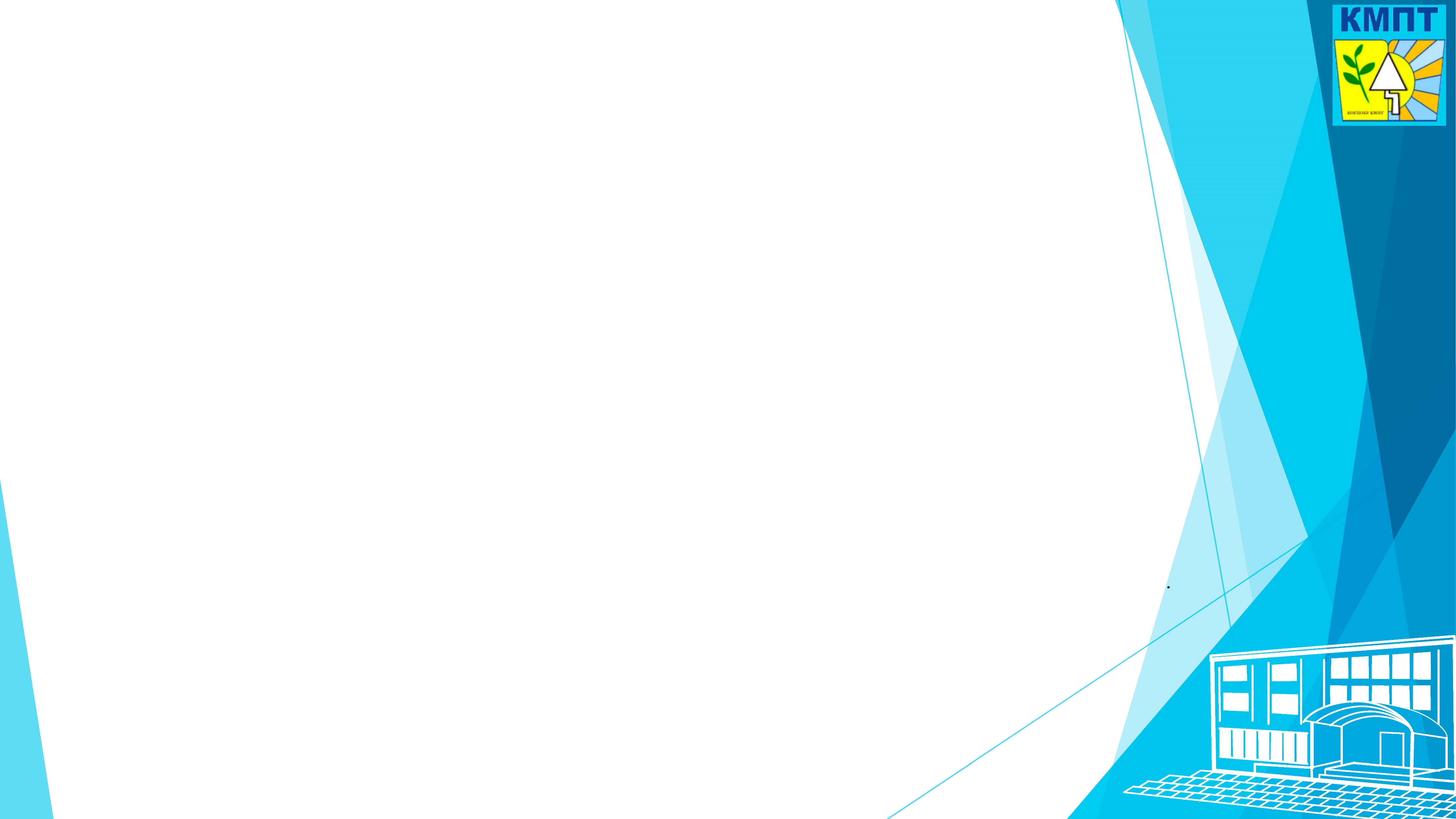 Основные профессиональные образовательные программы специальностей и профессий, по которым осуществляется образовательная деятельность в КОГПОБУ «Кировский многопрофильный техникум»
Контингент обучающихся 
на 01.11.2023 г.
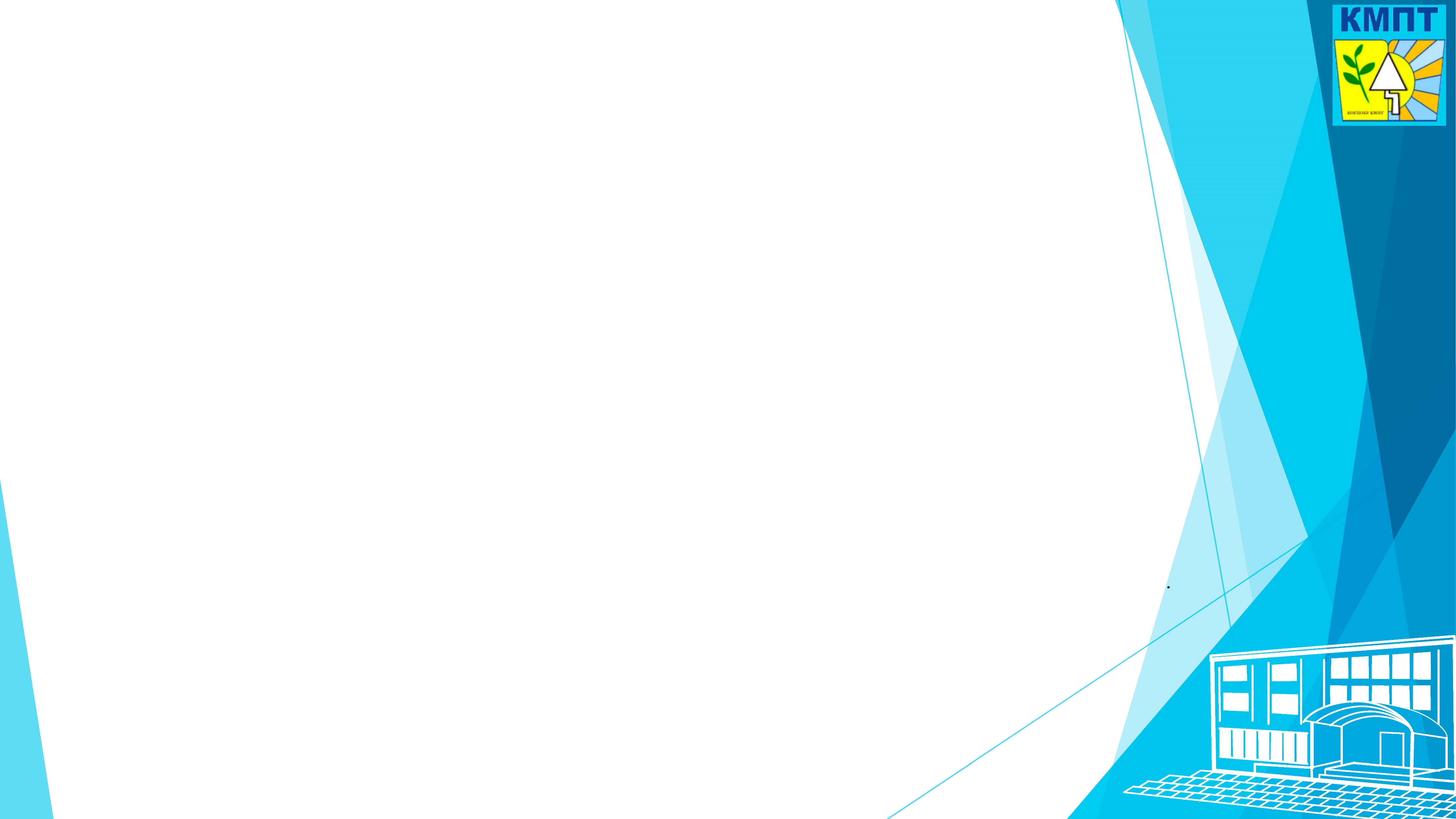 Стратегический анализ деятельности КОГПОБУ «Кировский многопрофильный техникум»
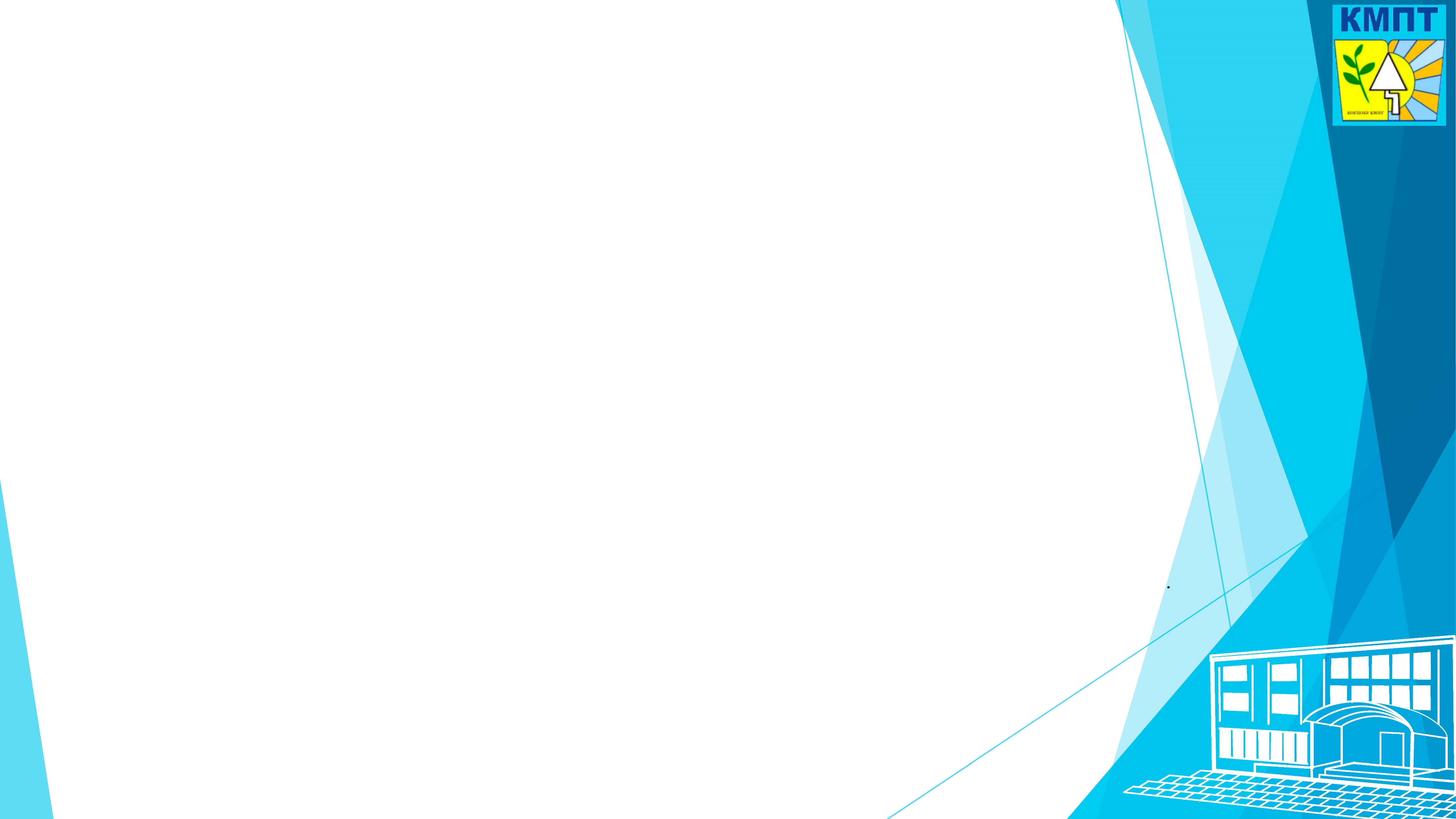 Направления развития КОГПОБУ «Кировский многопрофильный техникум»(результат SWOT-анализа потенциала стратегического развития)
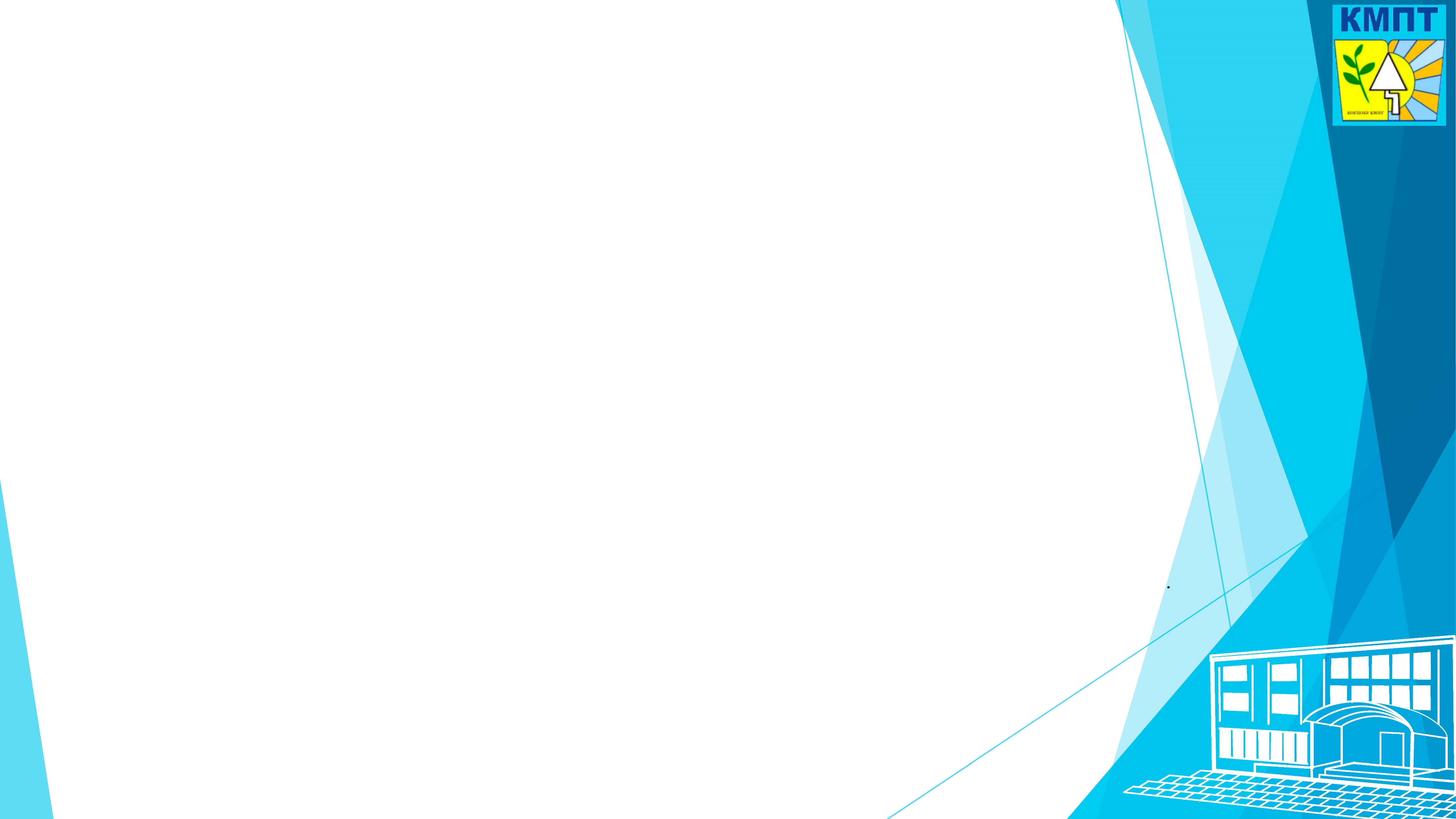 Стратегия развития инклюзивной среды для лиц с ОВЗ:проект по созданию Базовой профессиональной образовательной организации Кировской области 2024 – 2026гг в КОГПОБУ КМПТ
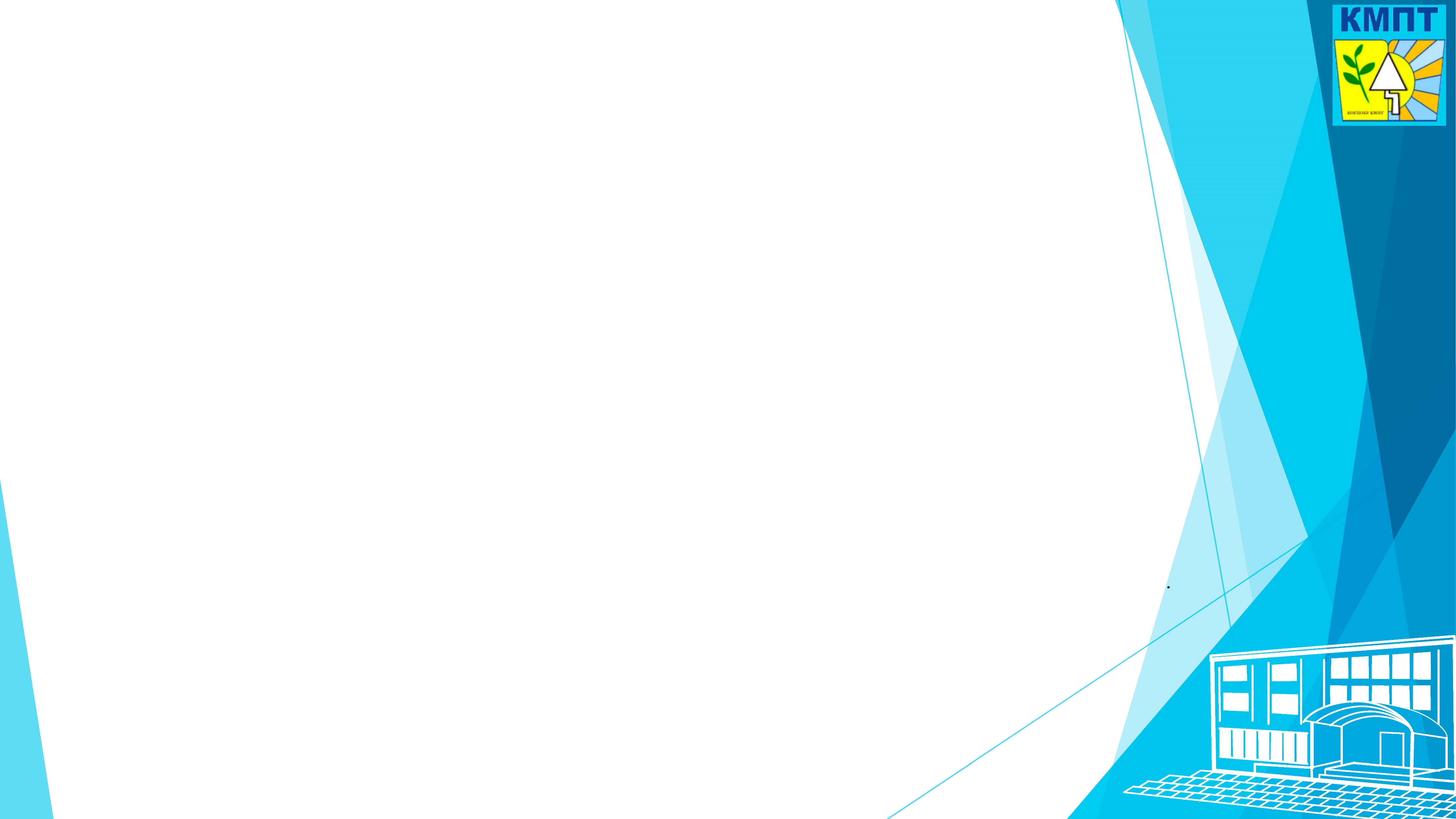 Участие КОГПОБУ КМПТ в Конкурсном отборе субъектов РФ на предоставление в 2026 году субсидий из федерального бюджета на создание БПОО
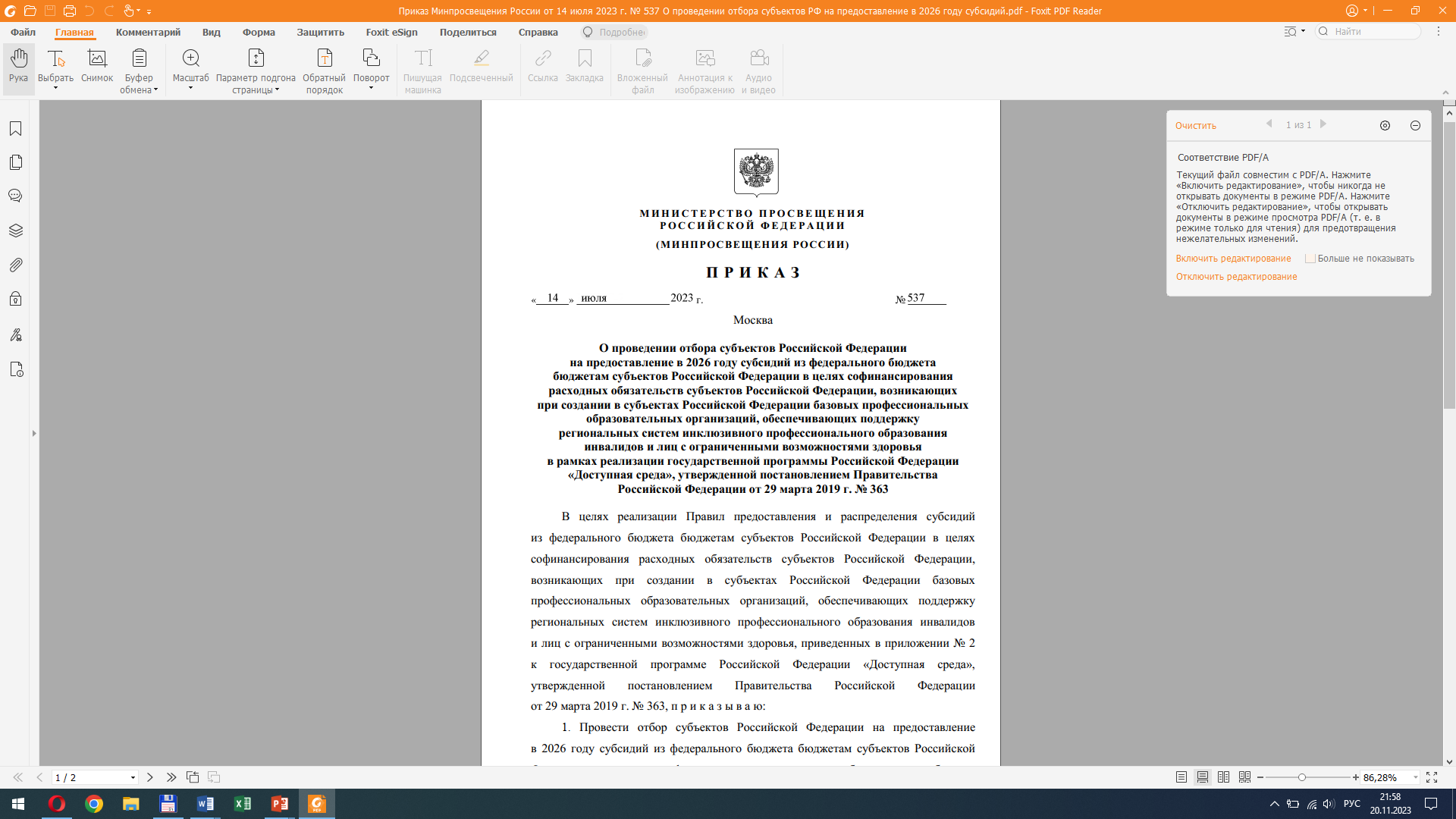 Описание архитектурной доступности (условий доступности, безопасности, информативности и комфортности) зданий КОГПОБУ КМПТ на 01.11.2023
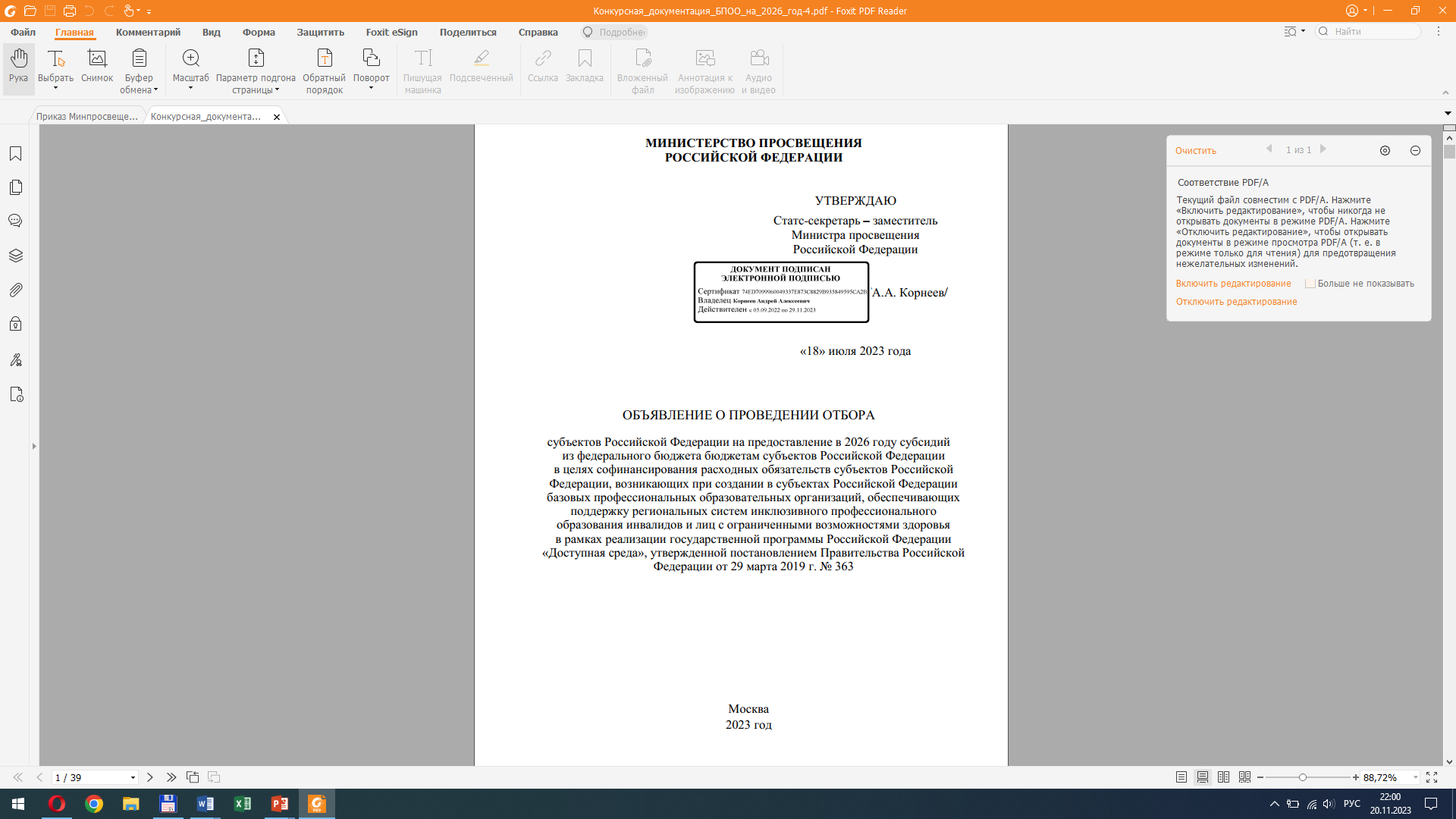 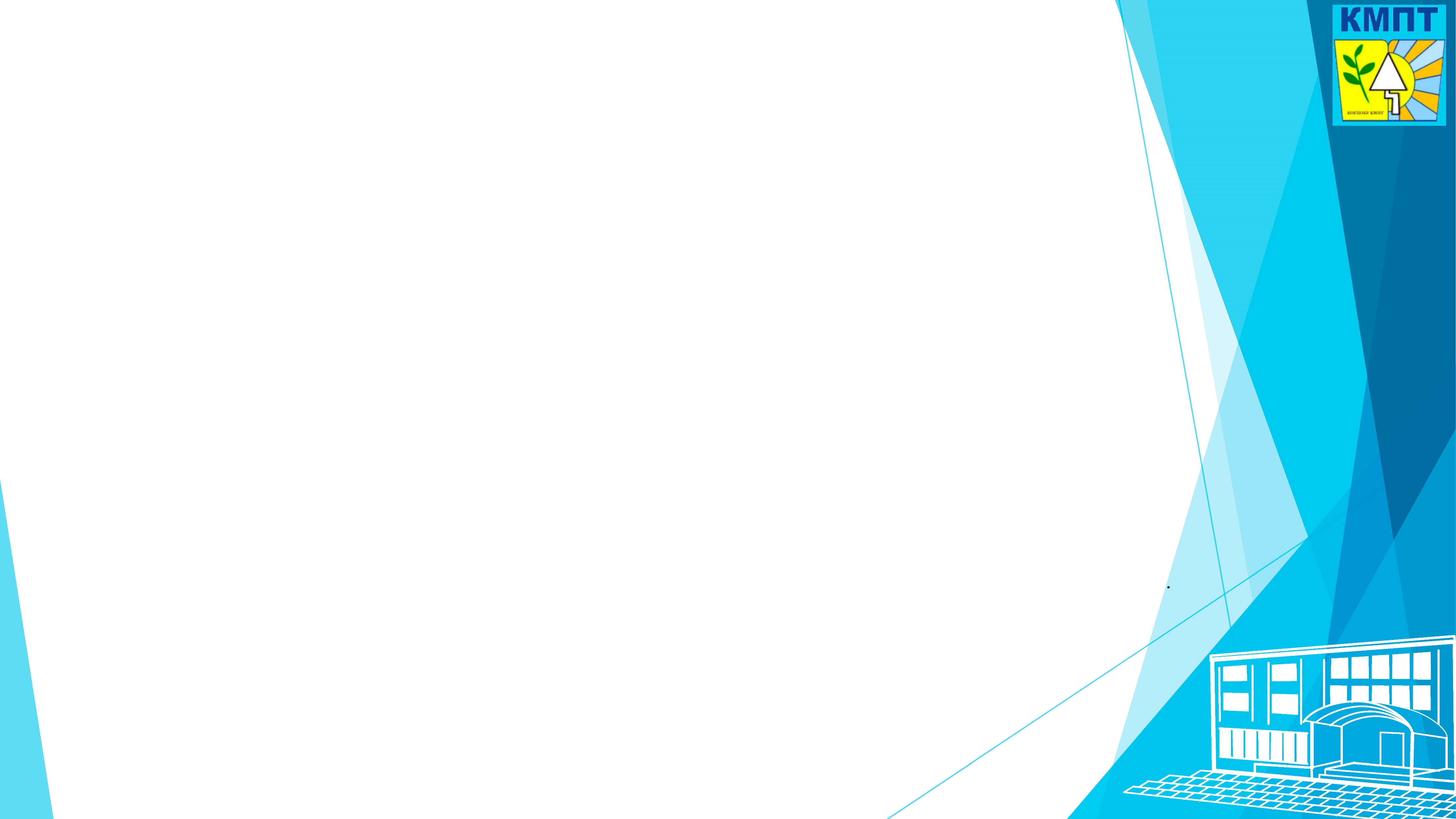 План-график реализации мероприятий проекта
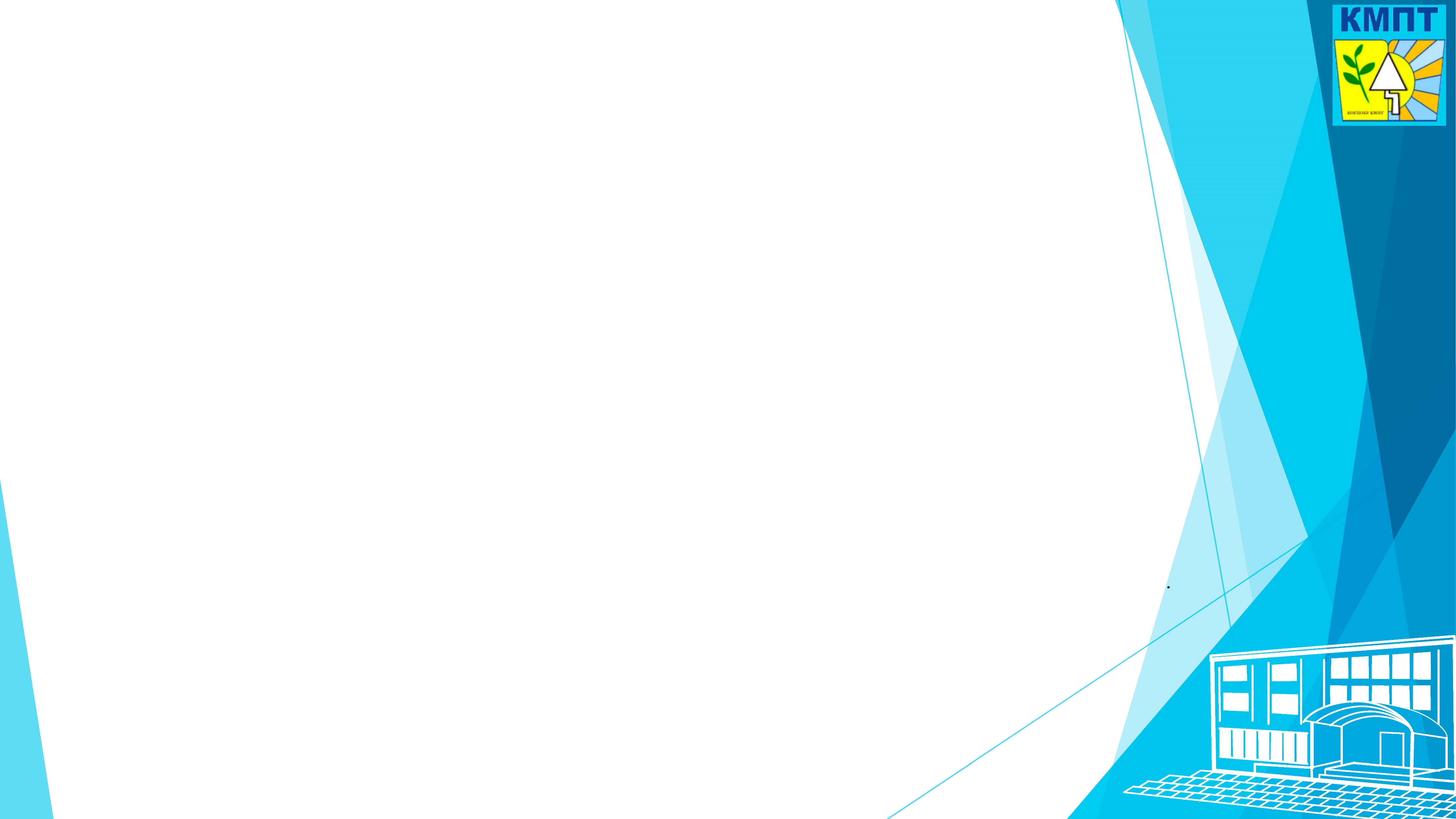 Распределение объёма средств по реализации проекта по источникам их получения
Создание специальных условий в КОГПОБУ КМПТ для 4-х нозологических групп
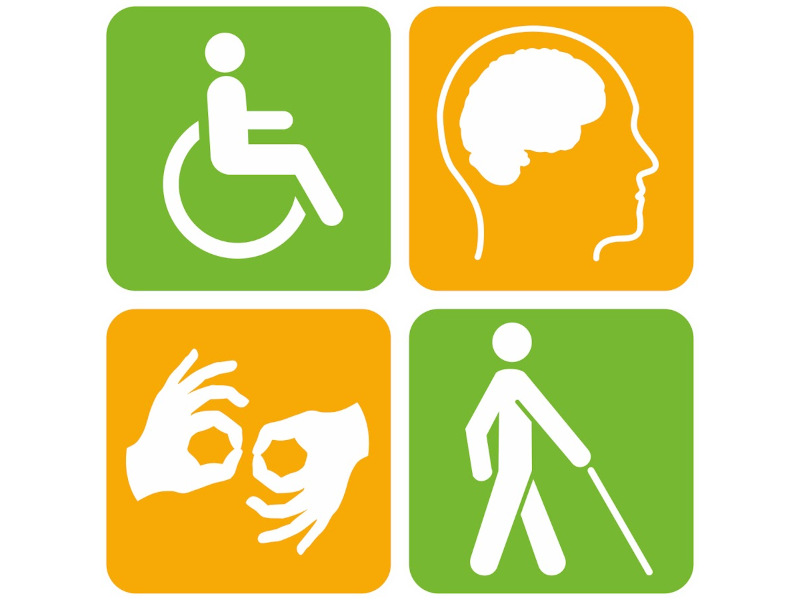 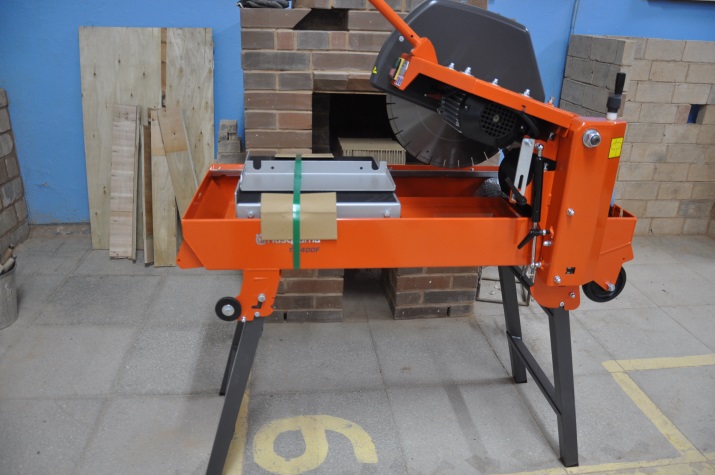 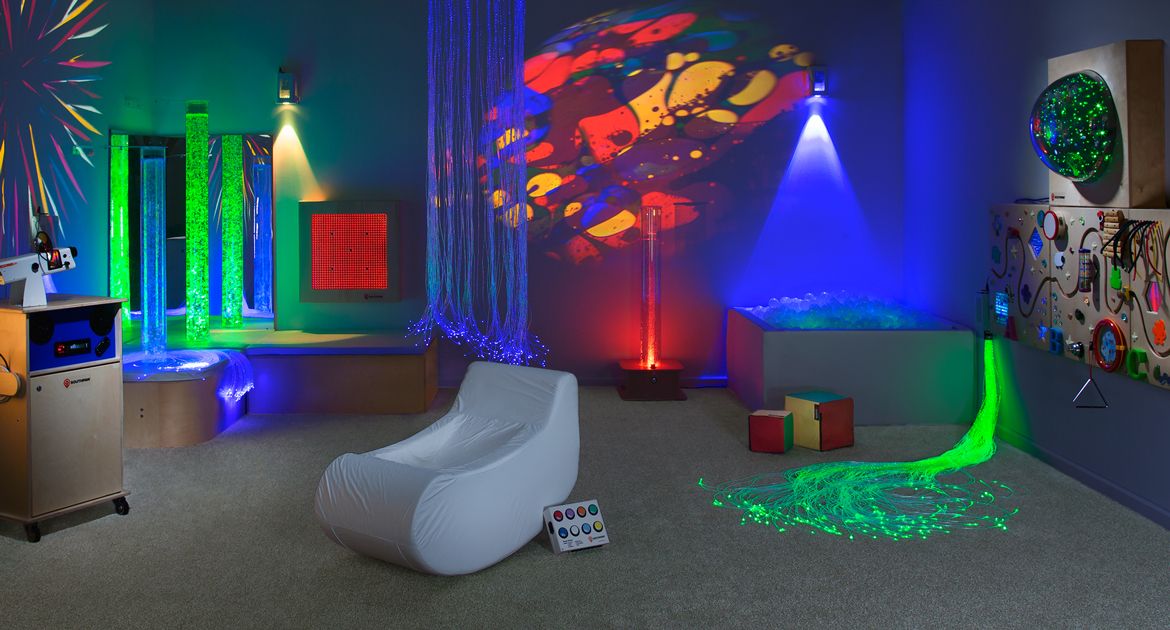 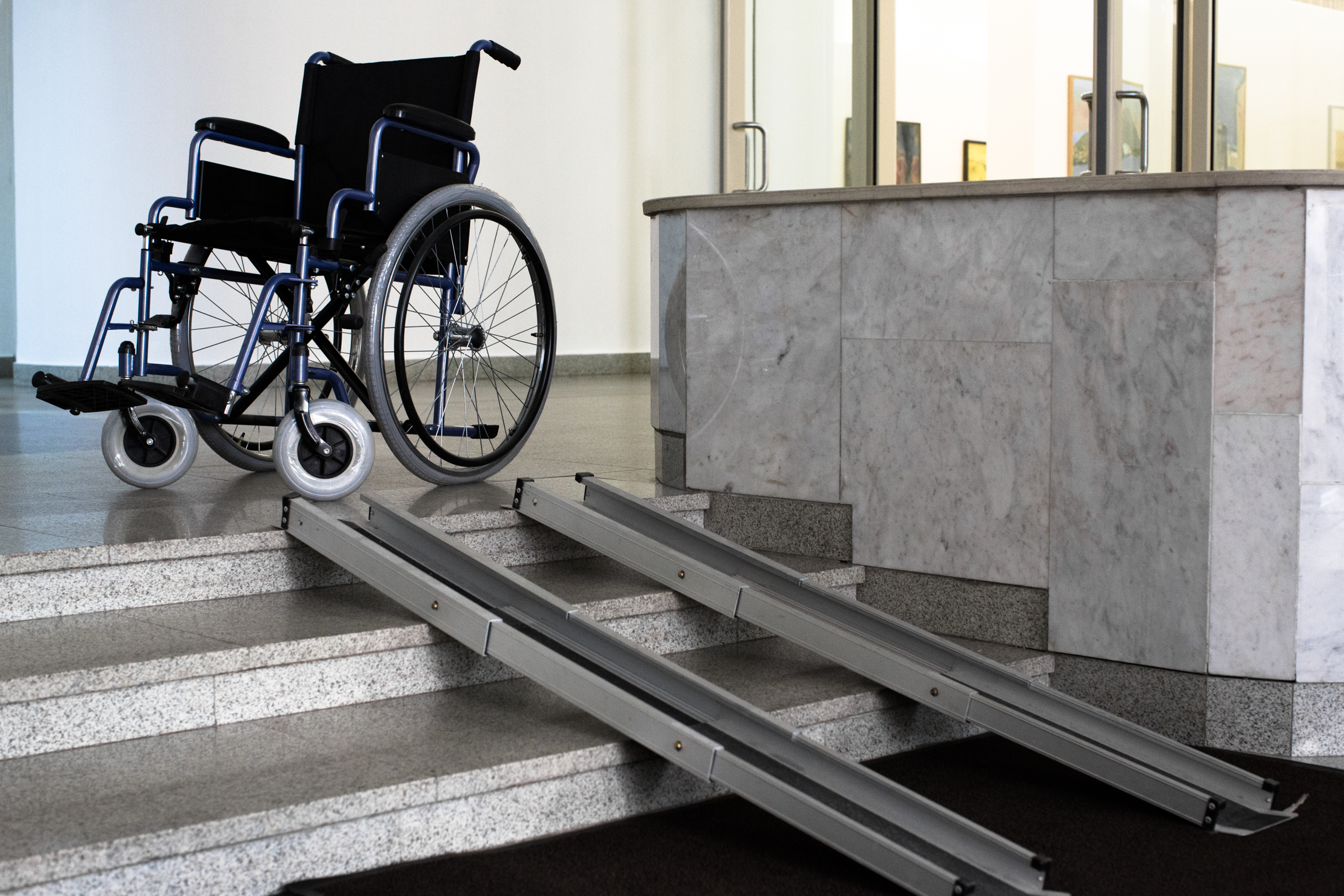 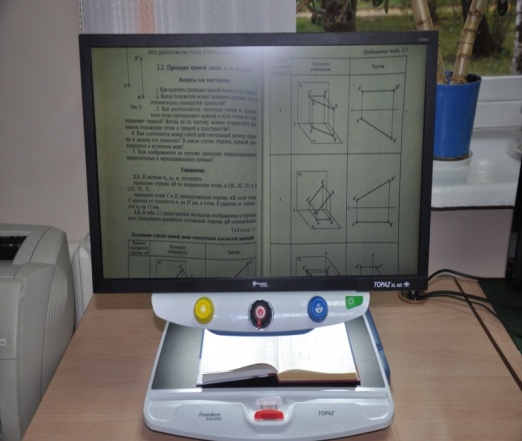 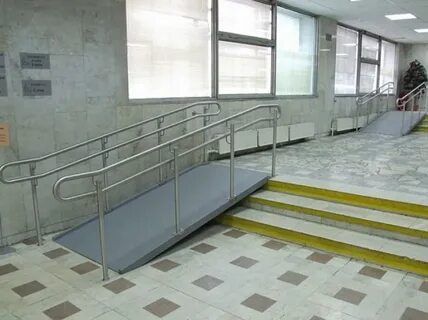 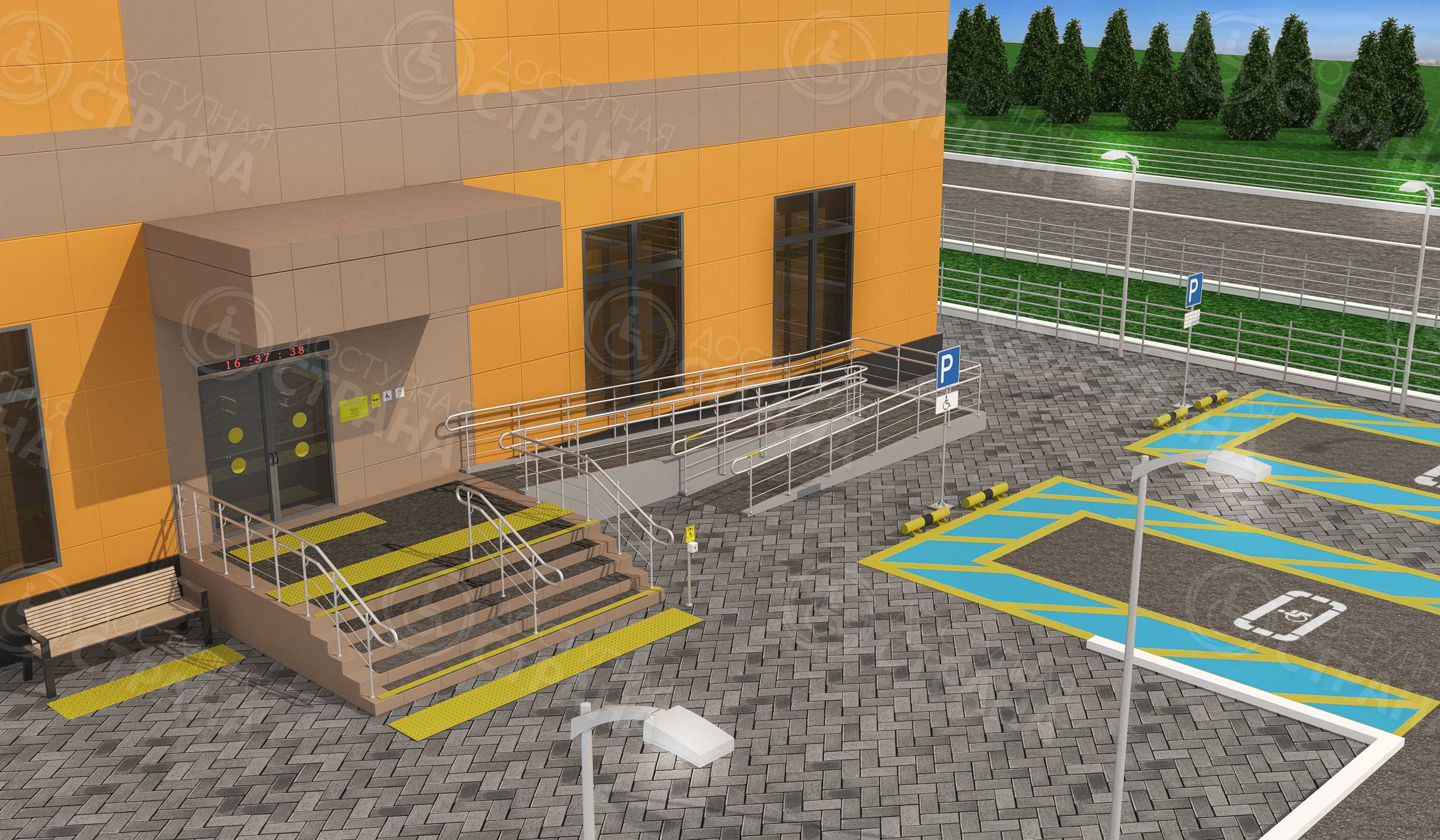 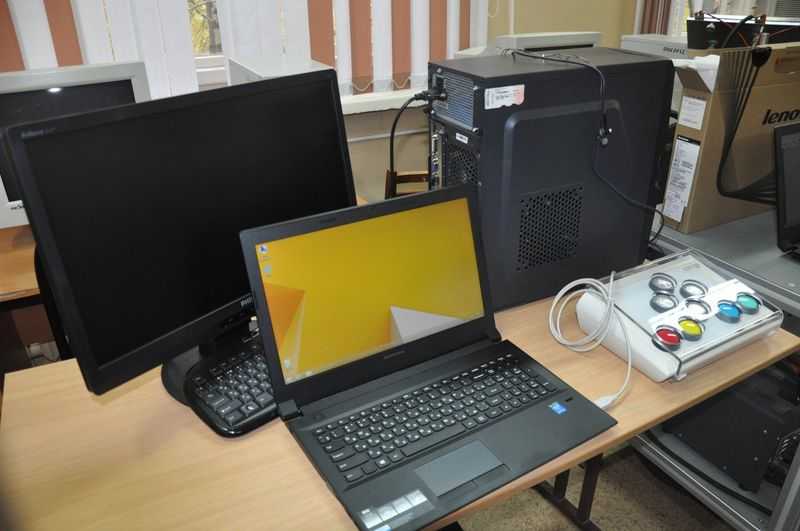 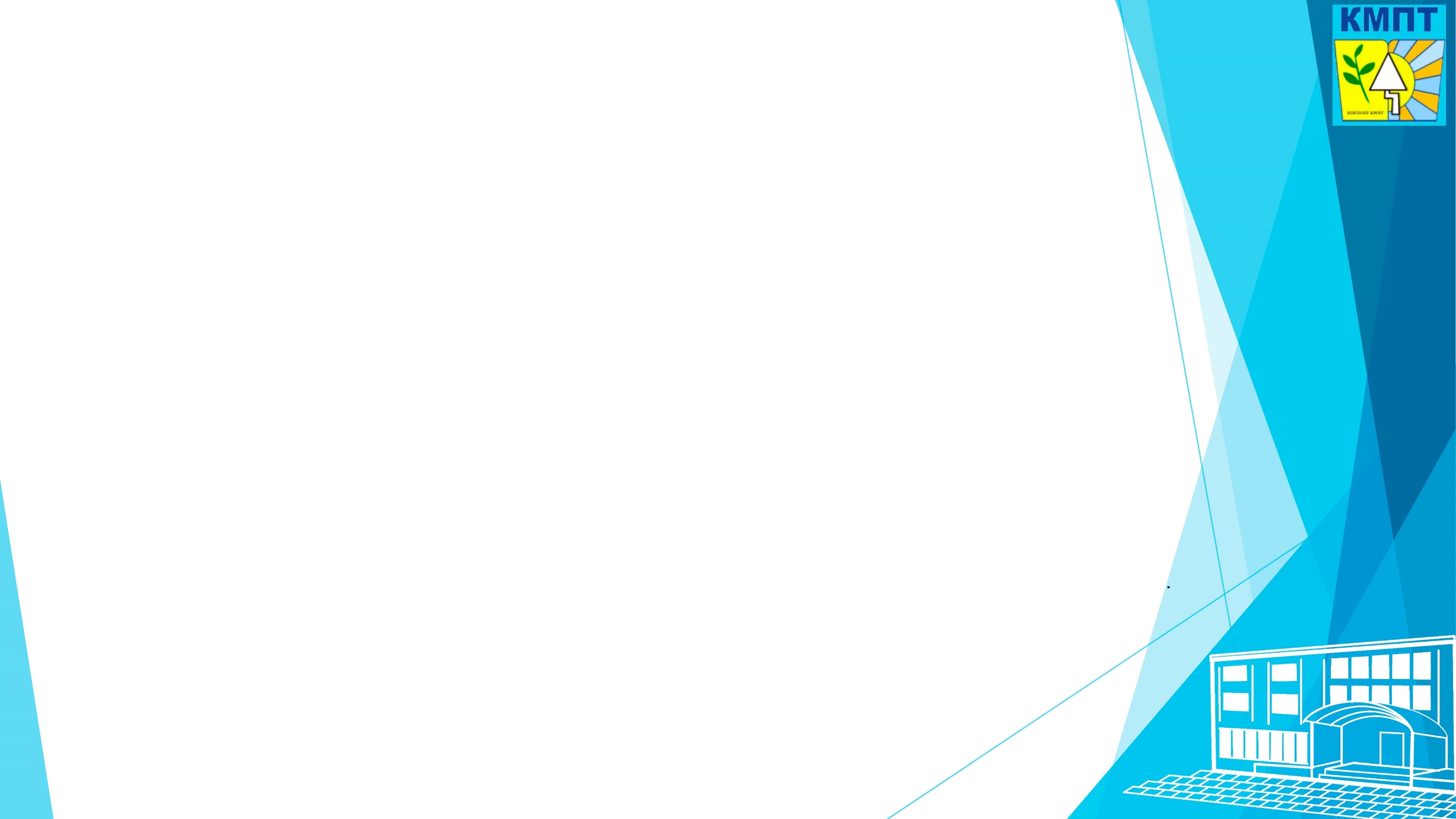 Эффективность разработки стратегии развития инклюзивной среды для лиц с ОВЗ в организациях профессионального образования
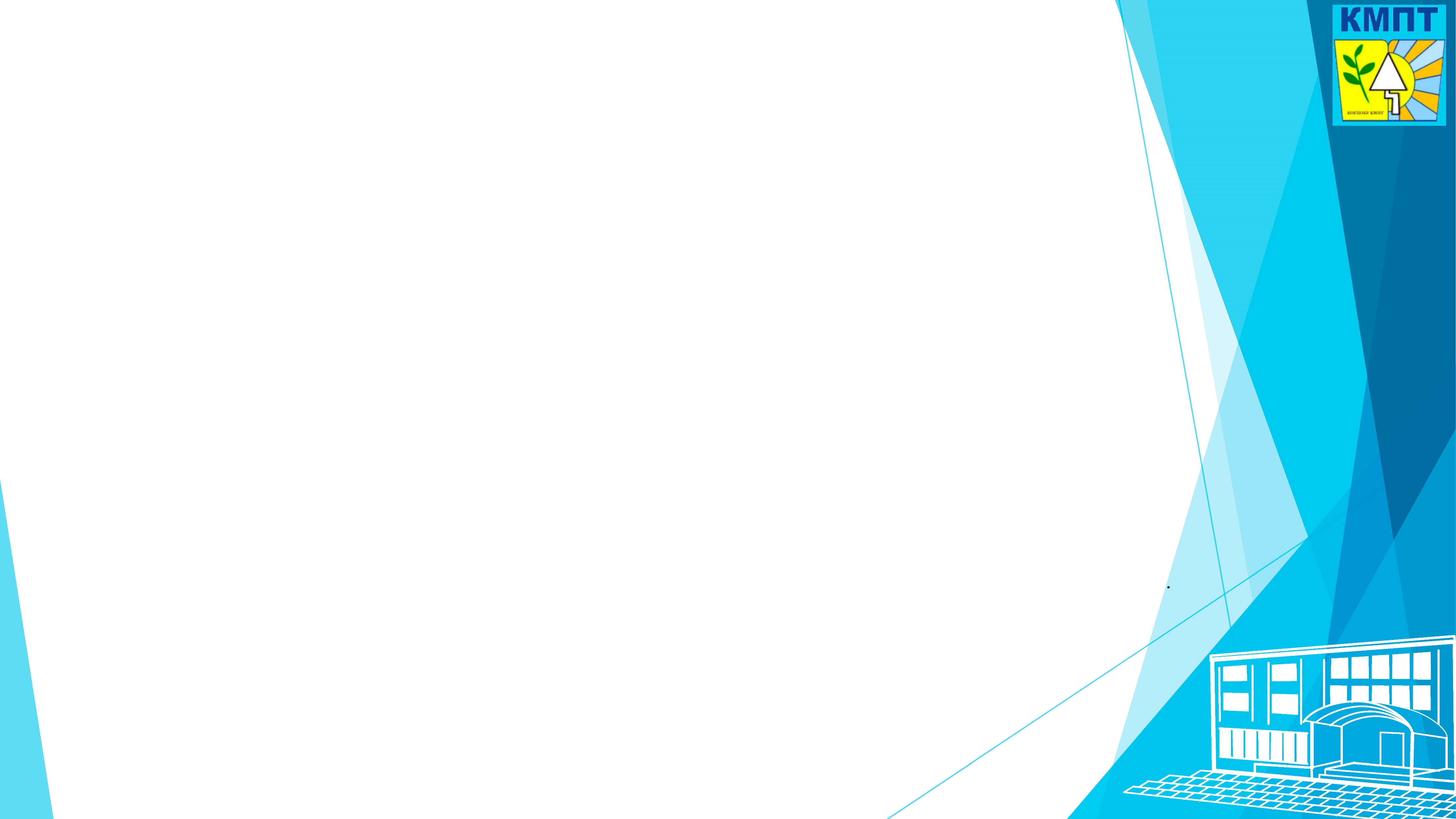 Чемпионат профессионального мастерства Абилимпикс
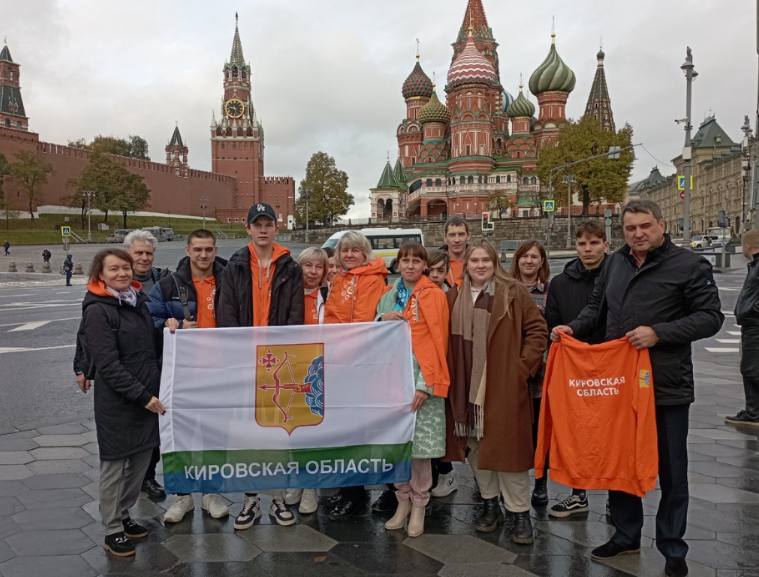 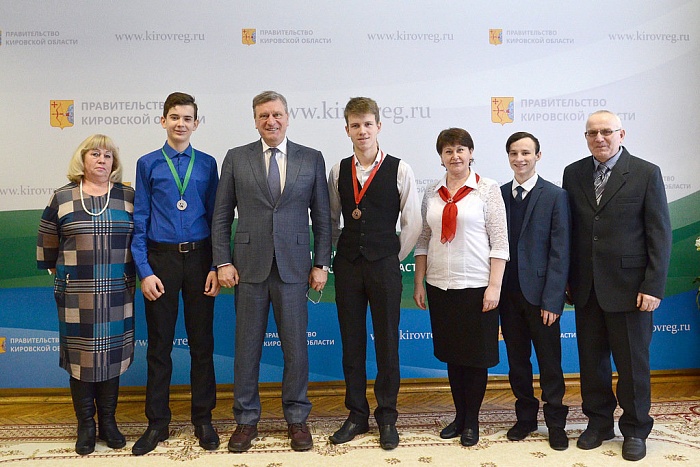 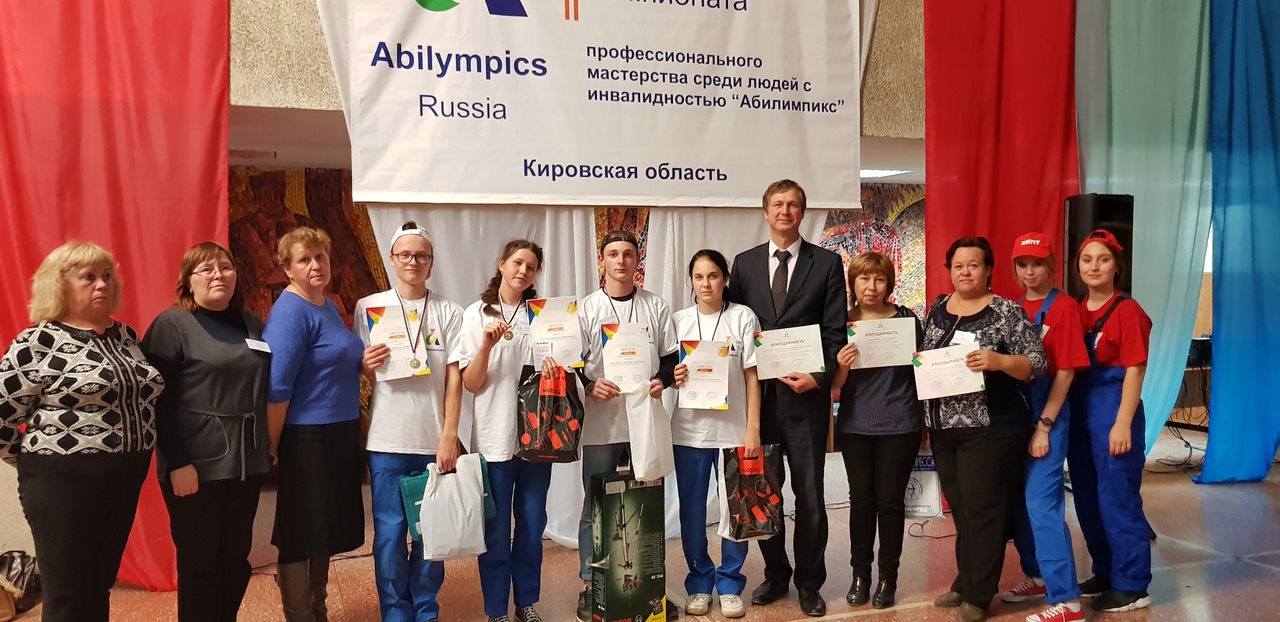 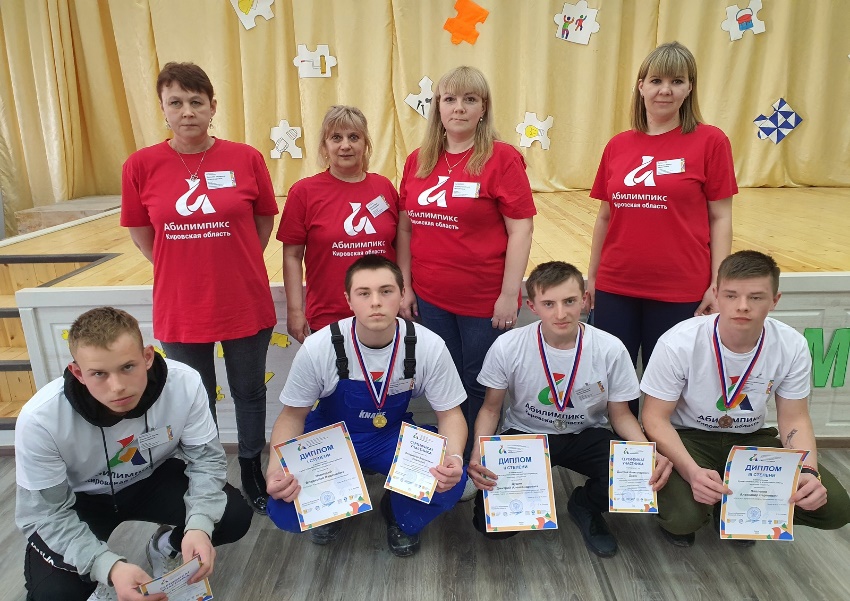 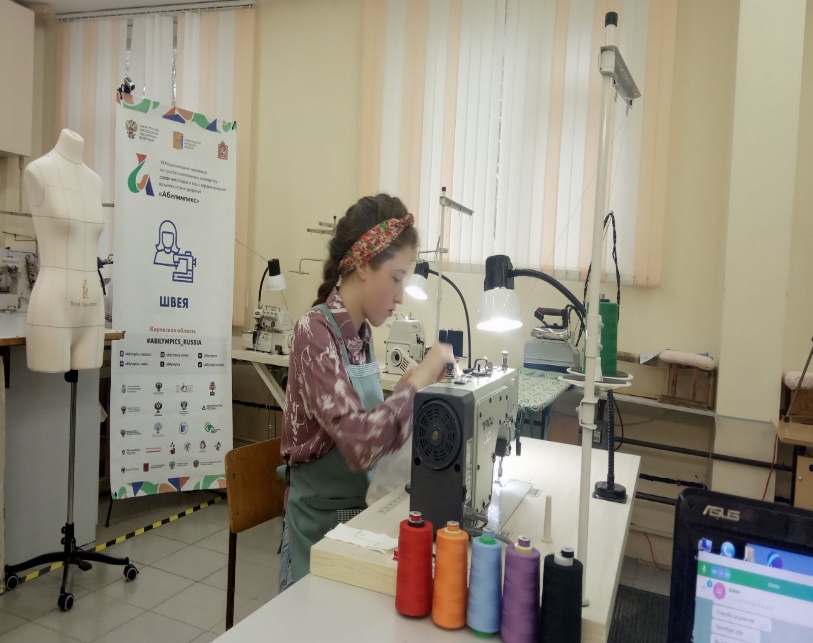 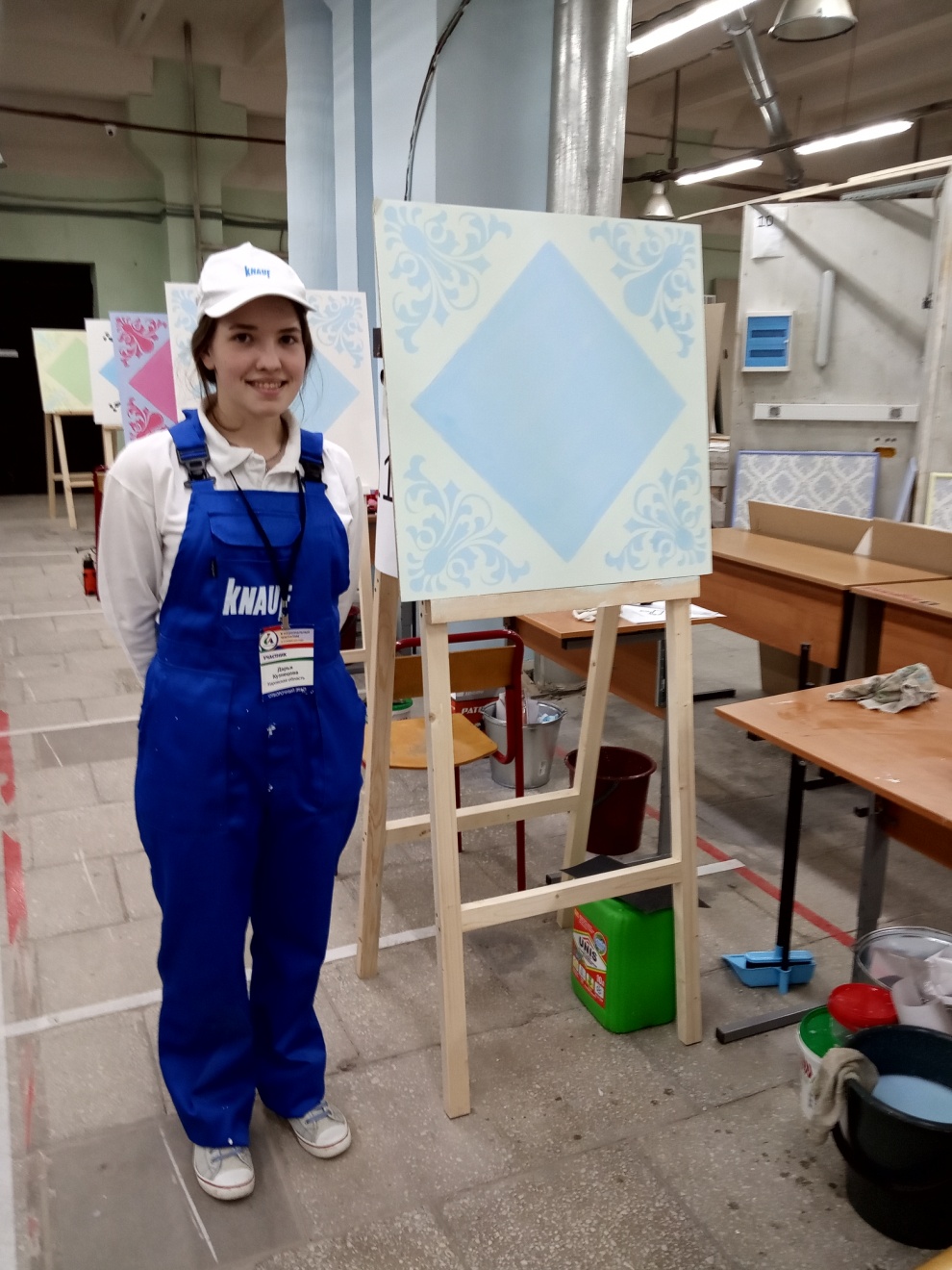 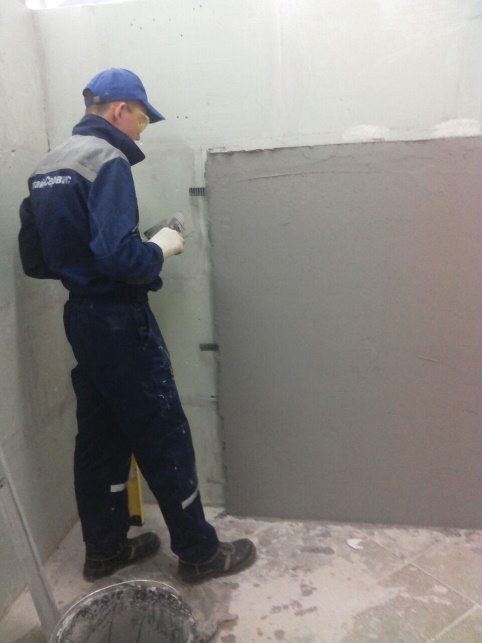 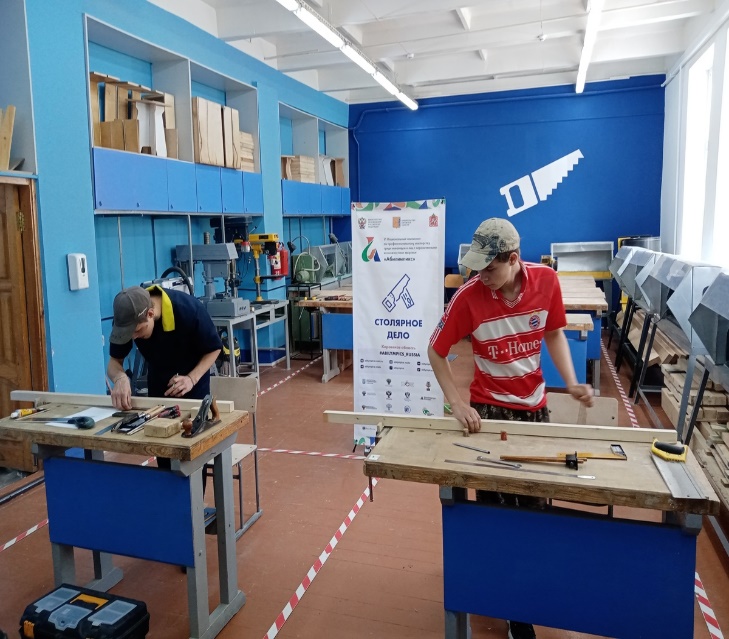 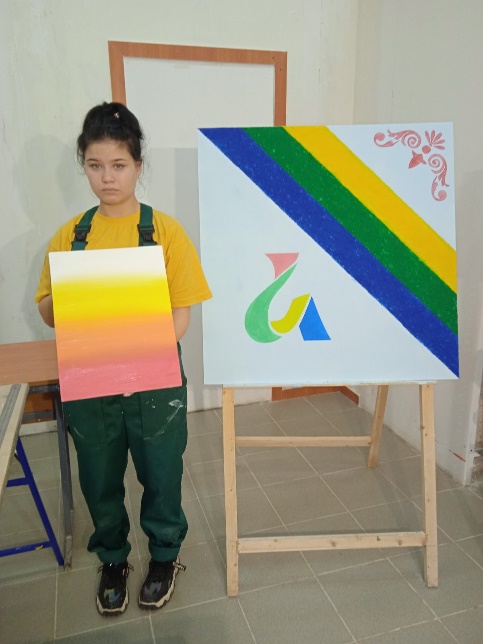 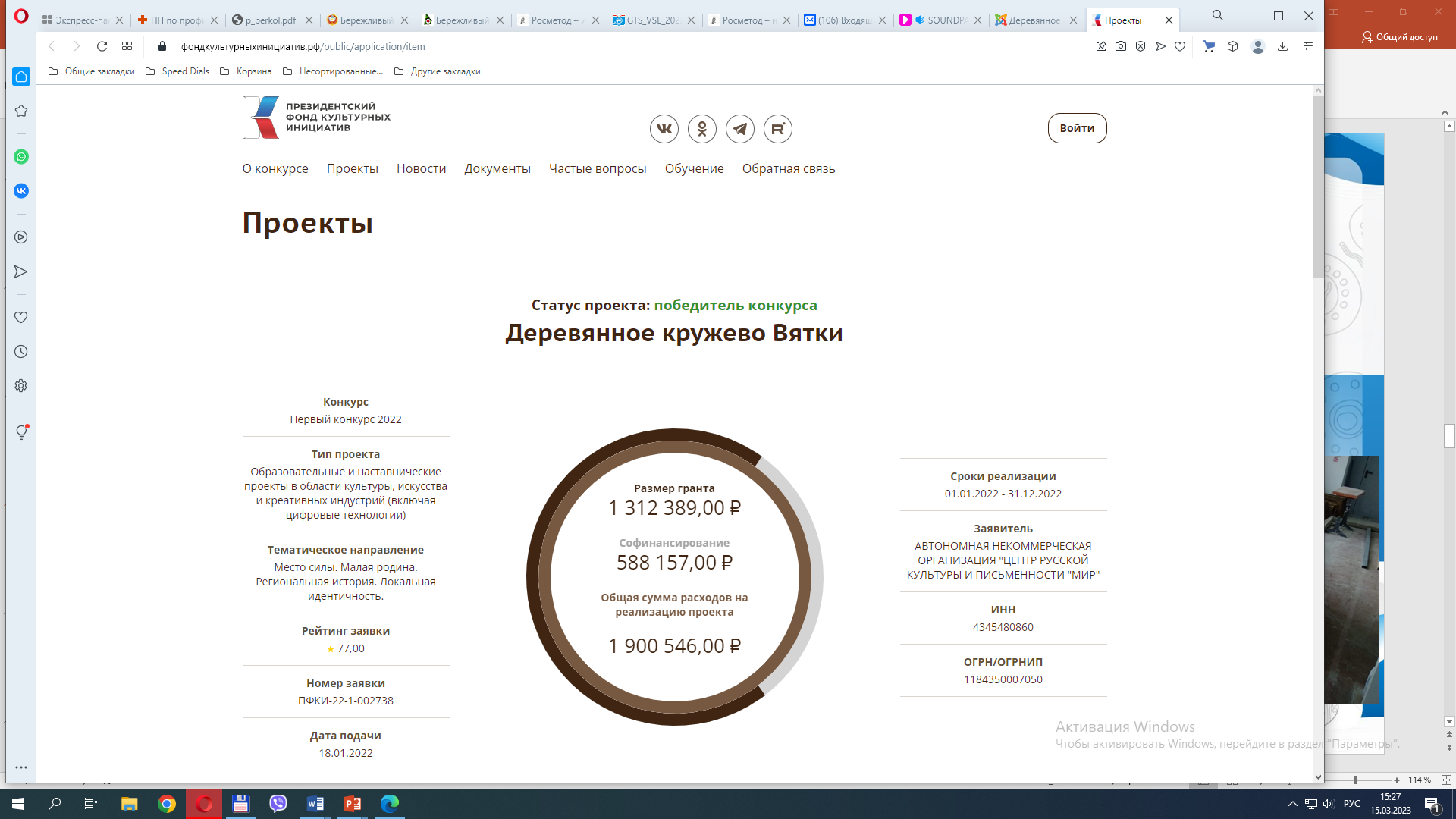 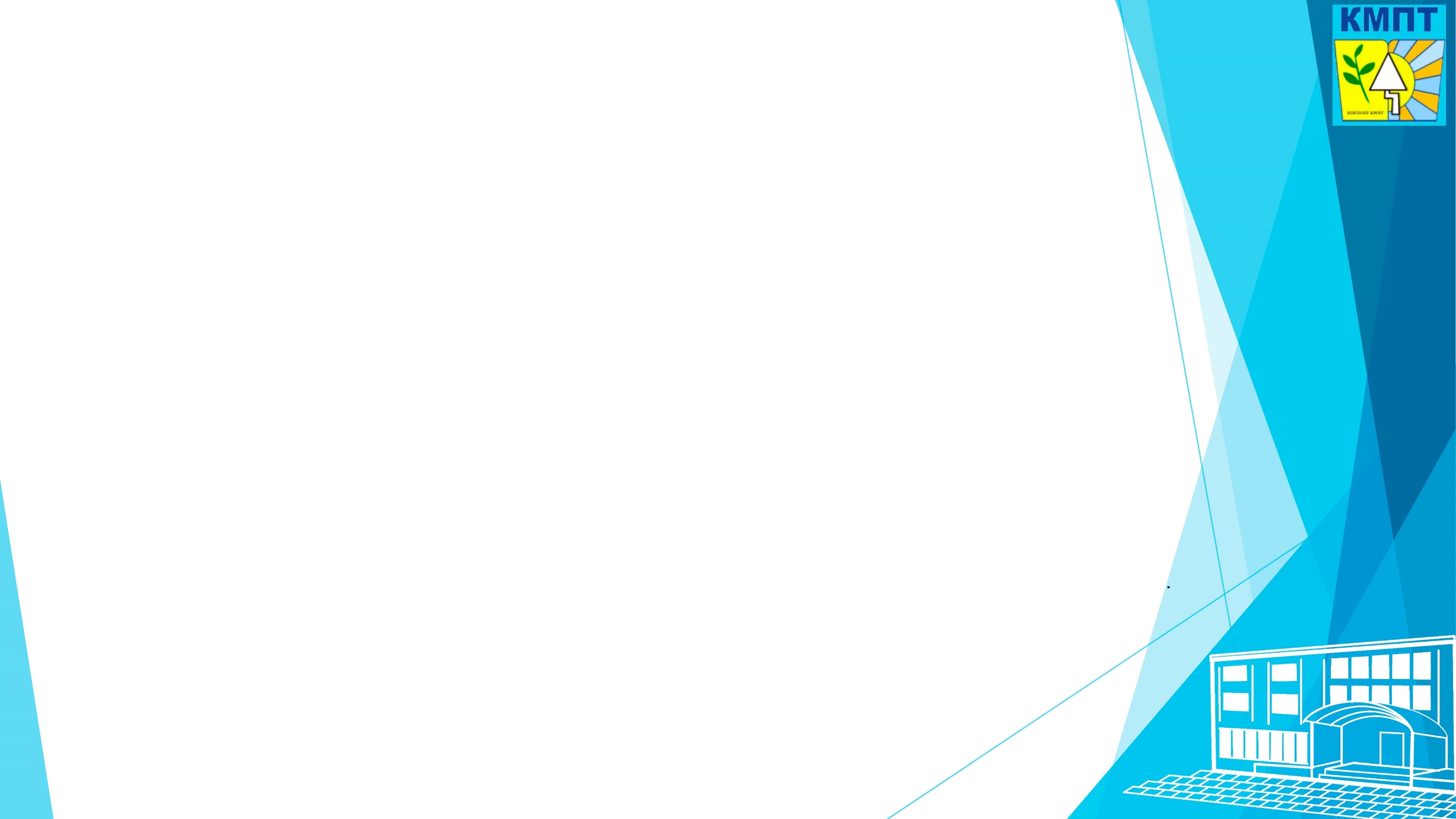 Деревянное кружево Вятки – проект - победитель Президентского фонда культурных инициатив, 2022г.Реализация проекта обучающимися с ОВЗ по профессии 18880 Столяр строительный
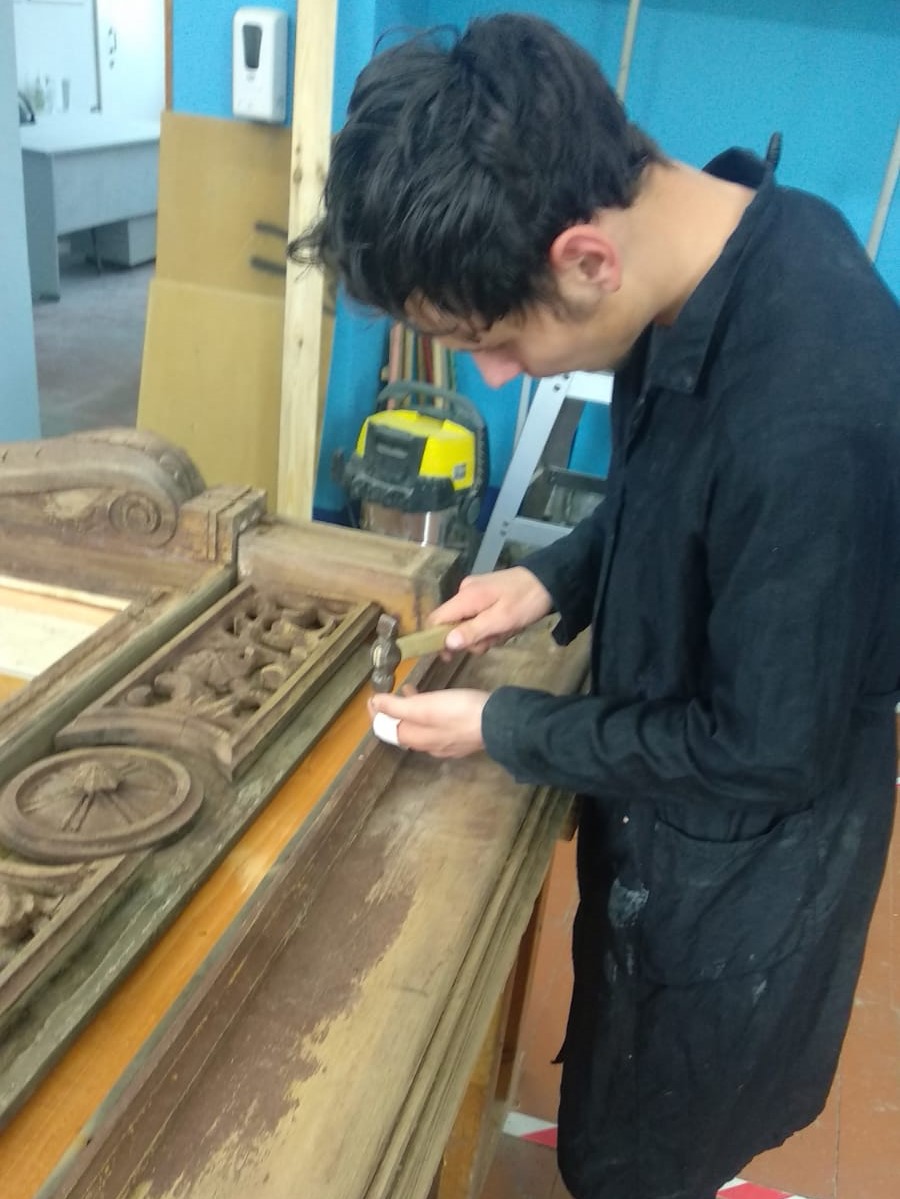 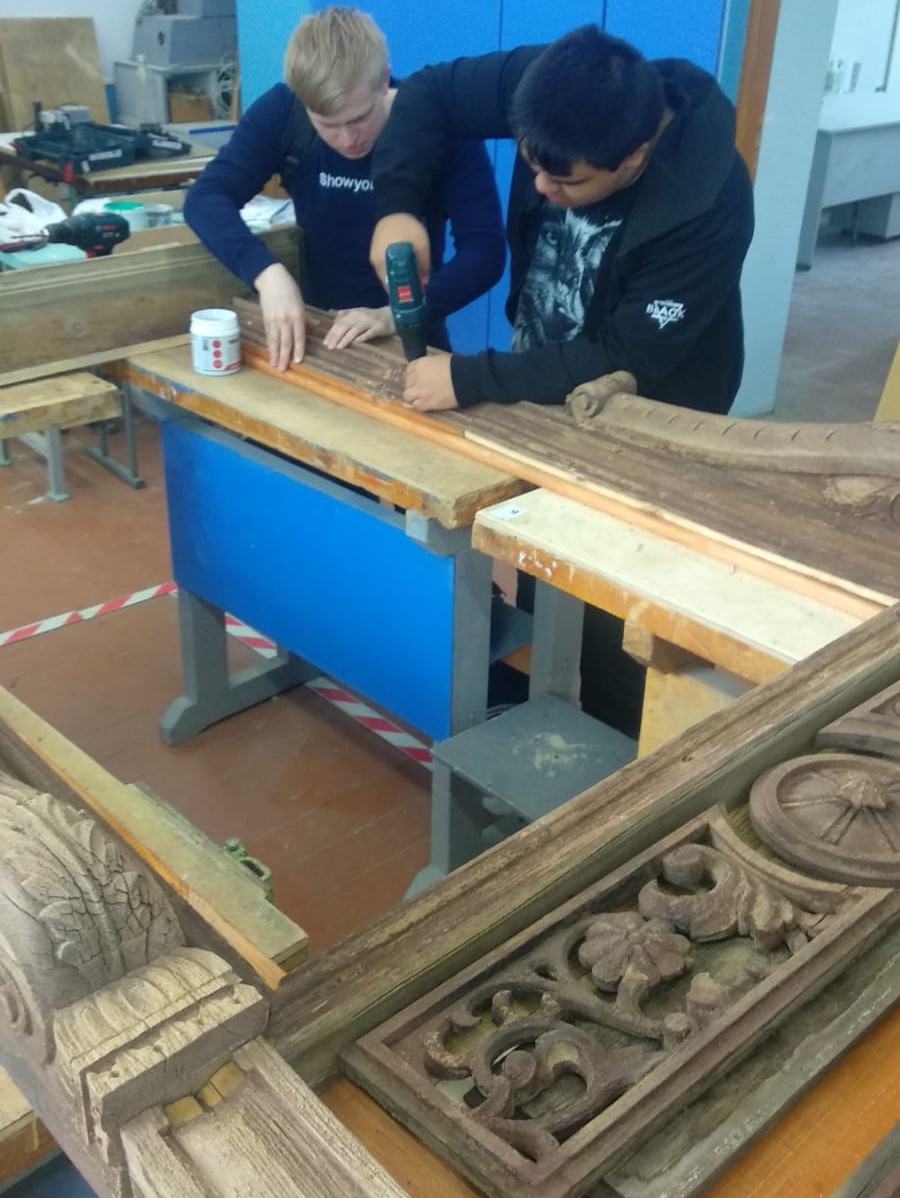 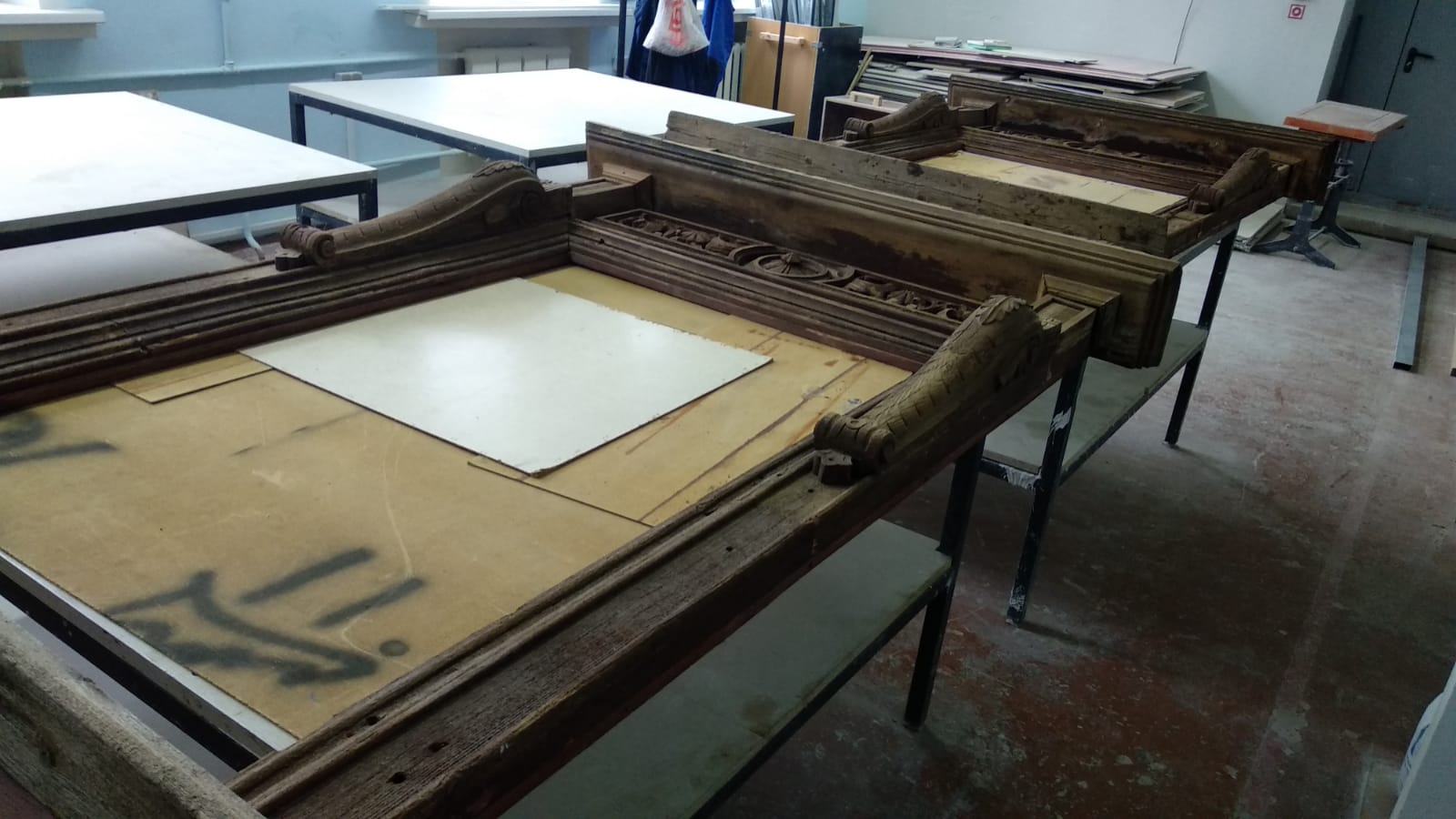 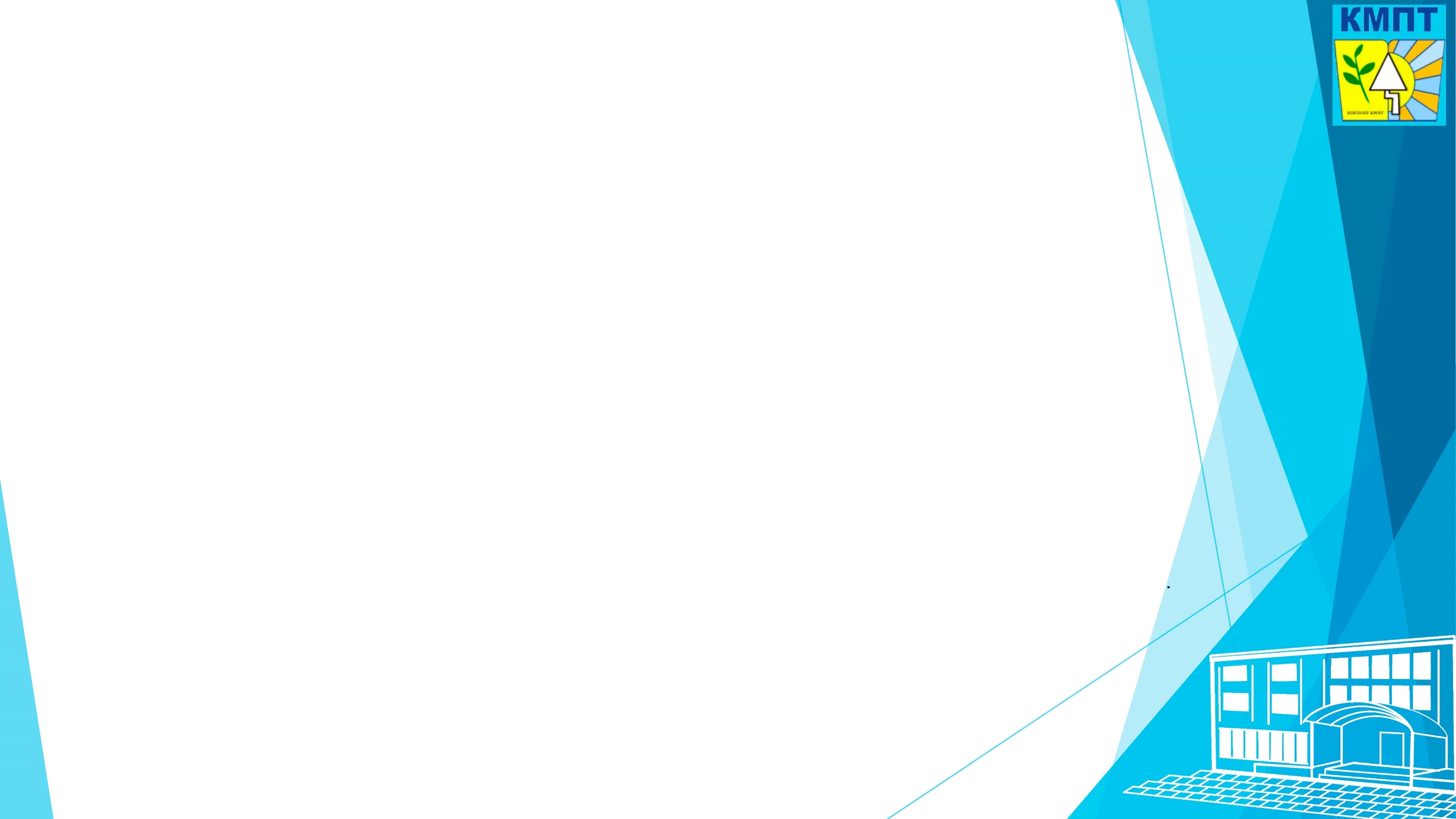 Профессиональное обучение воспитанников Школы-интернат для обучающихся с ОВЗ г. Кирова
Адаптированная программа профессионального обучения по профессии 19601 Швея
Адаптированная программа профессионального обучения по профессии 18880 Столяр строительный
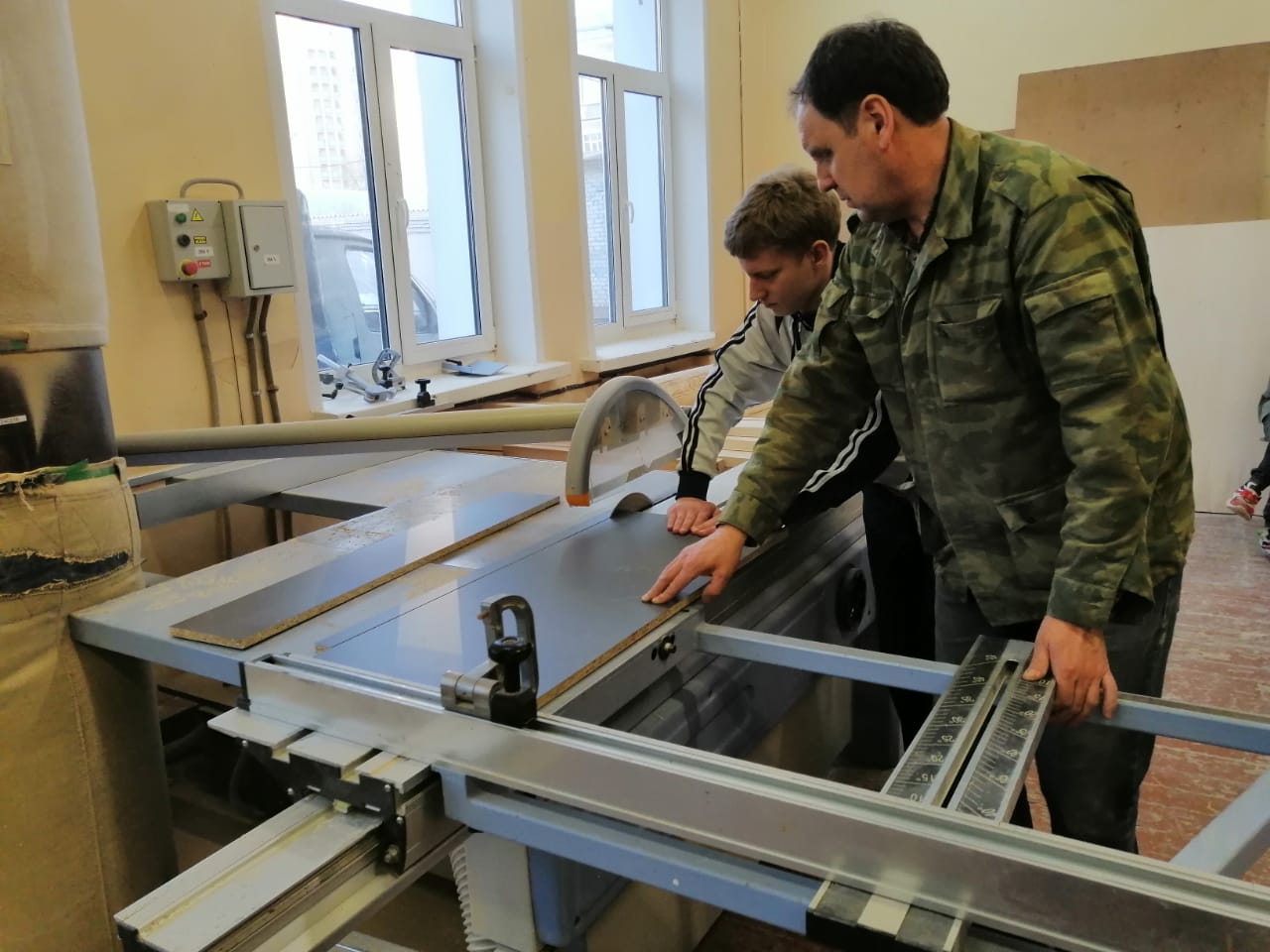 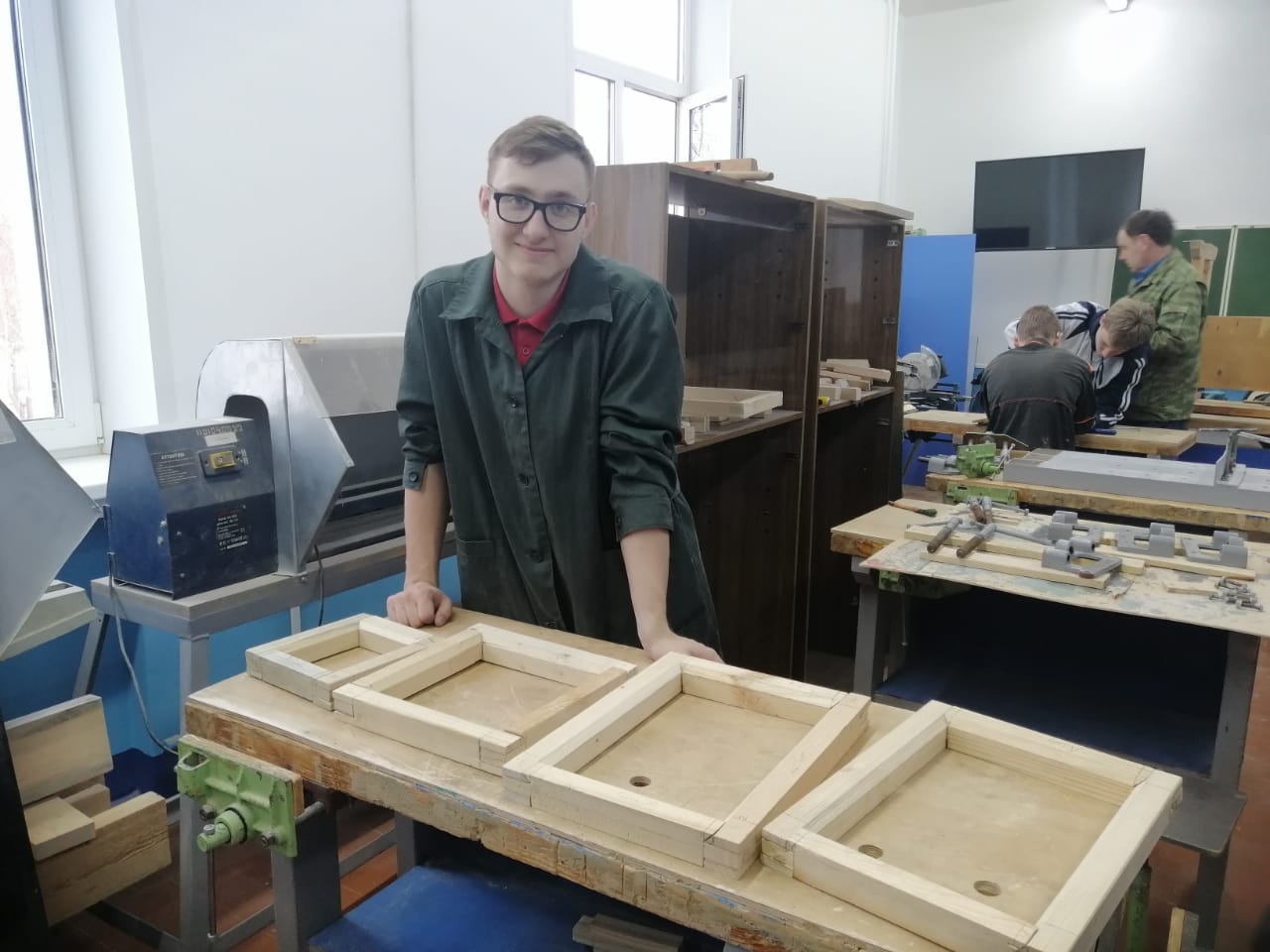 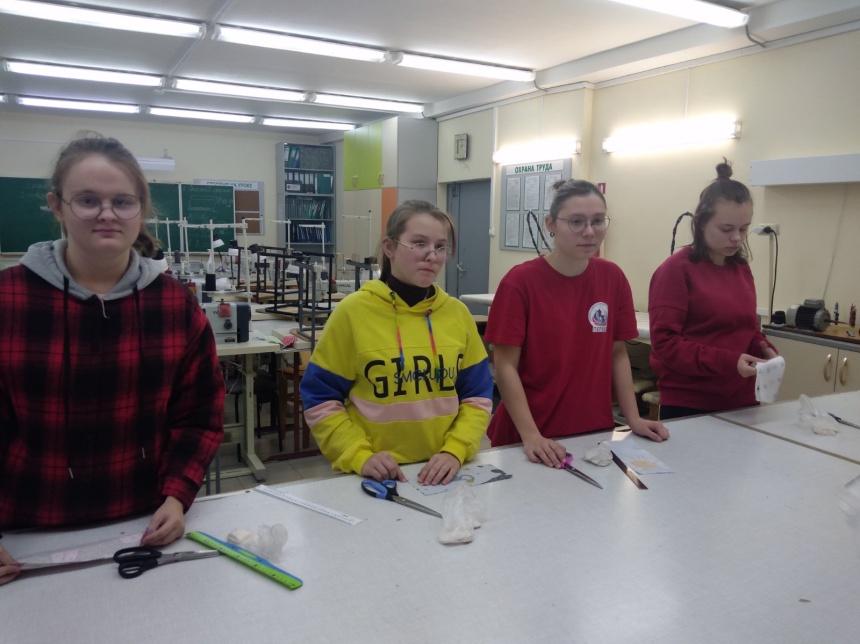 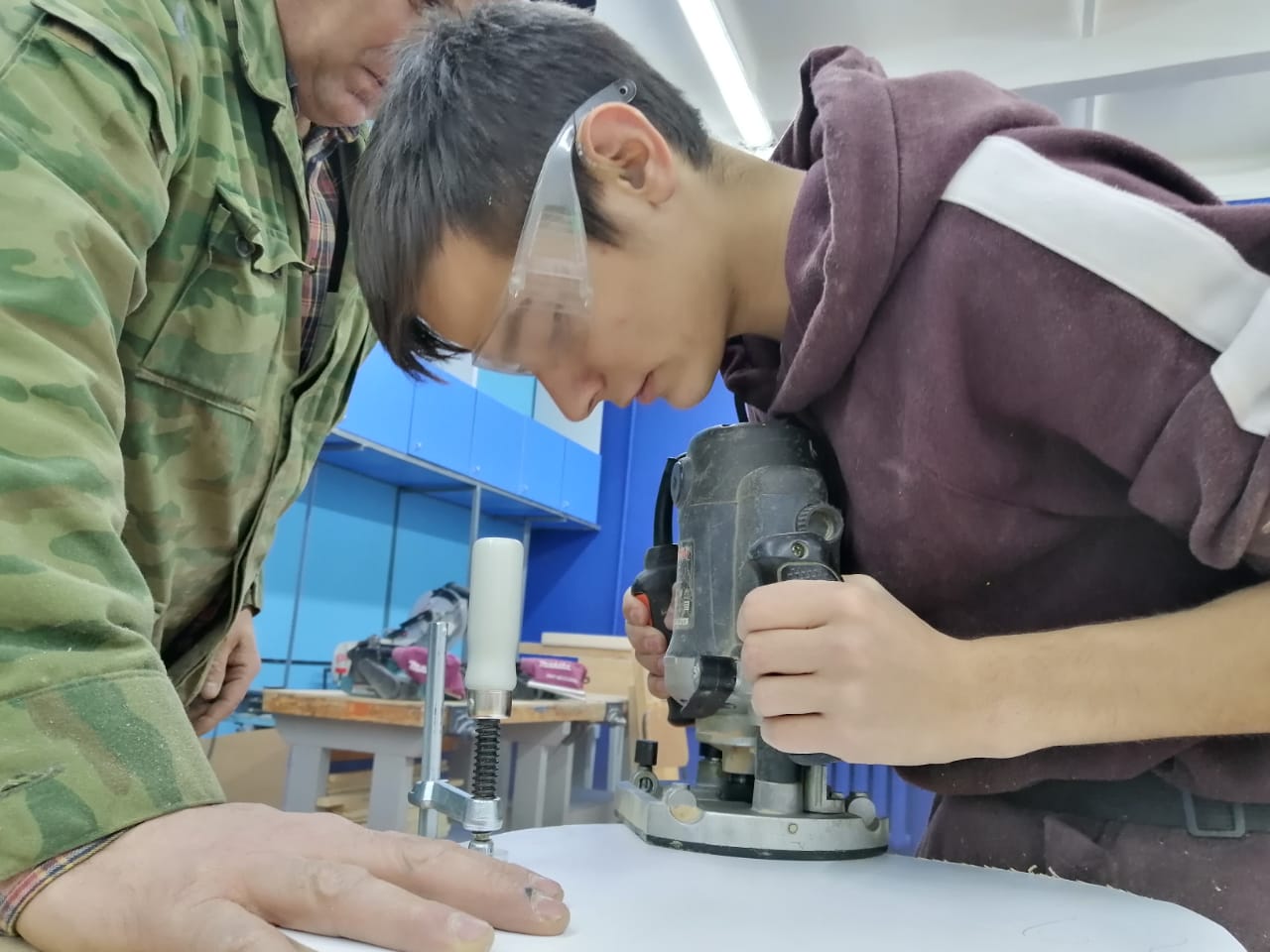 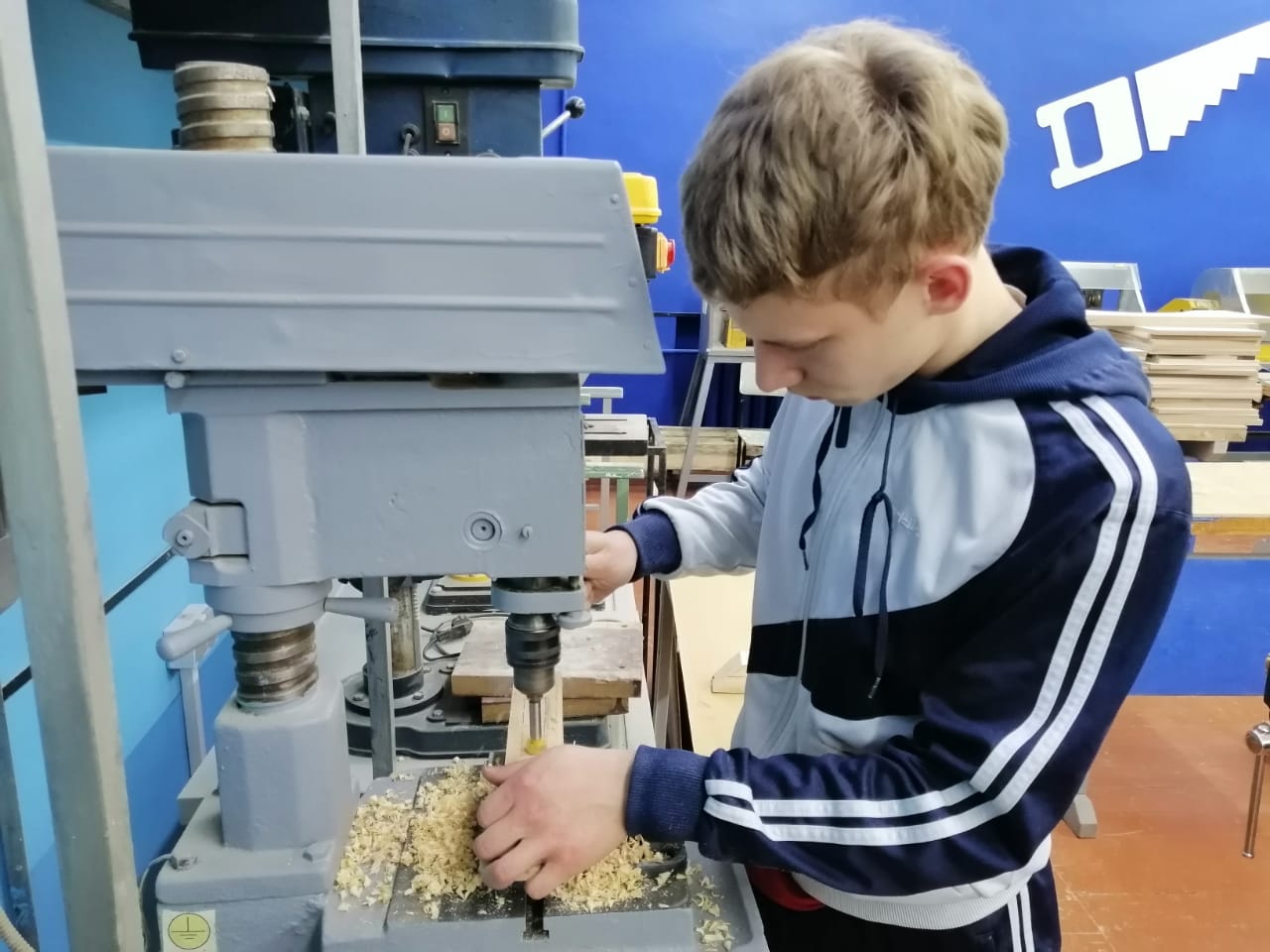 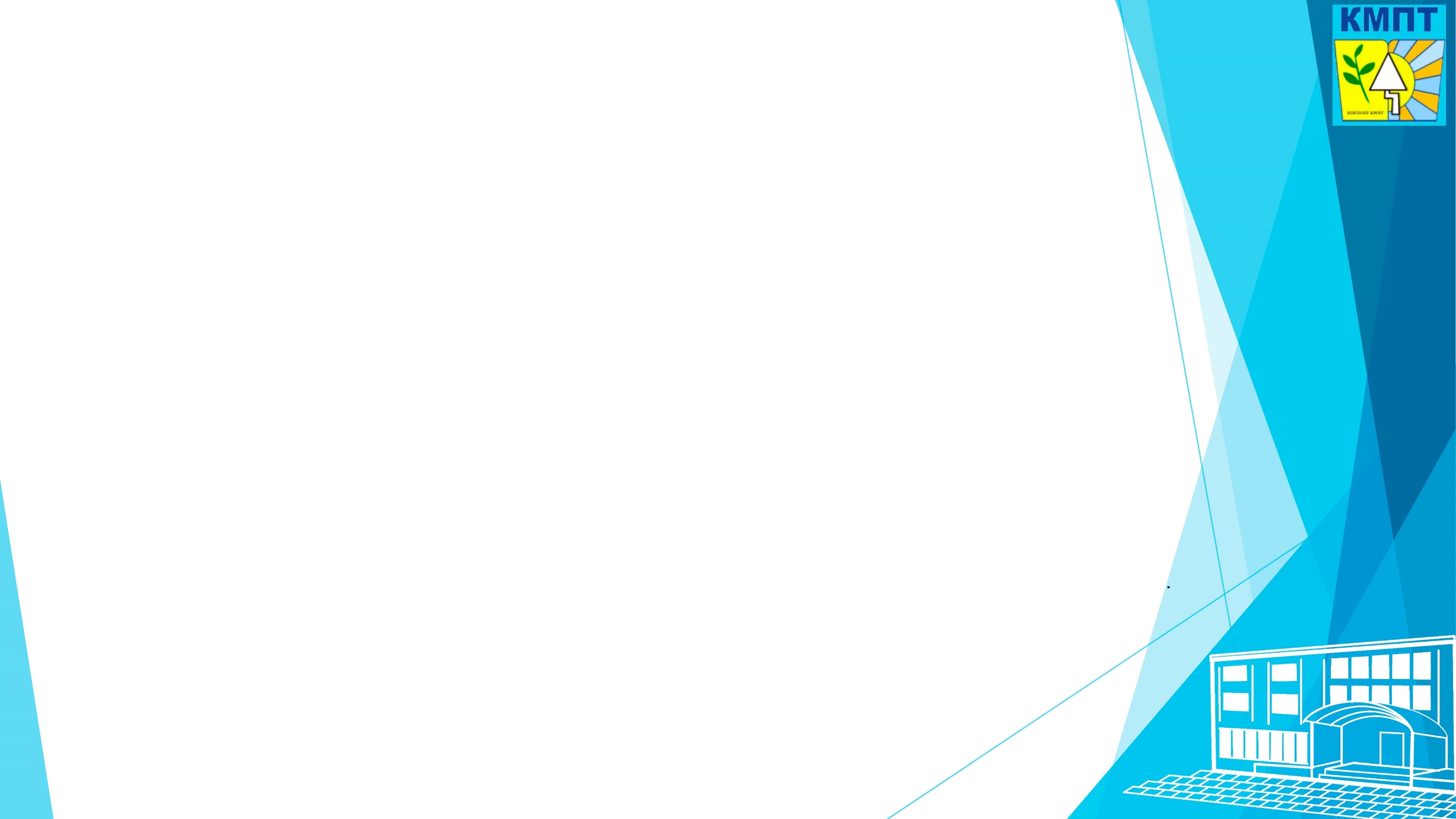 Сотрудничество с КОГБУСО «Мурыгинский детский дом-интернат для умственно отсталых детей», Новомедянский ПНИ пгт. Мурыгино
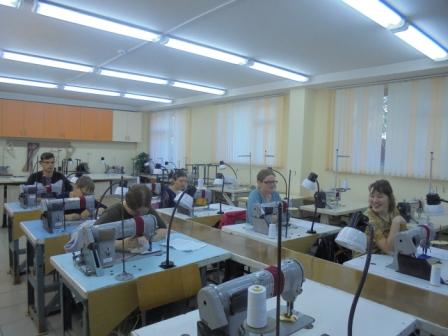 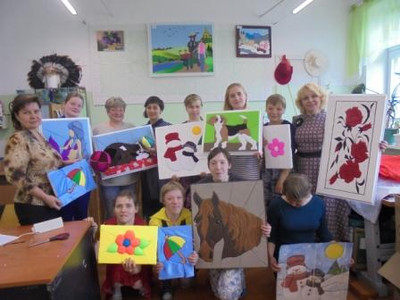 реализация программы профессионального обучения по профессии 
19601 Швея
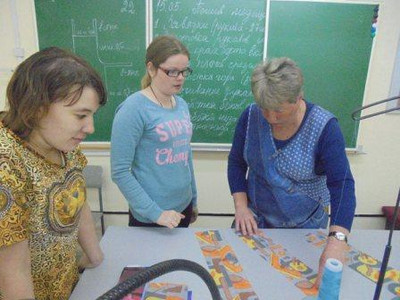 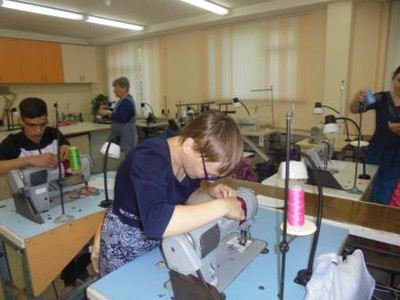 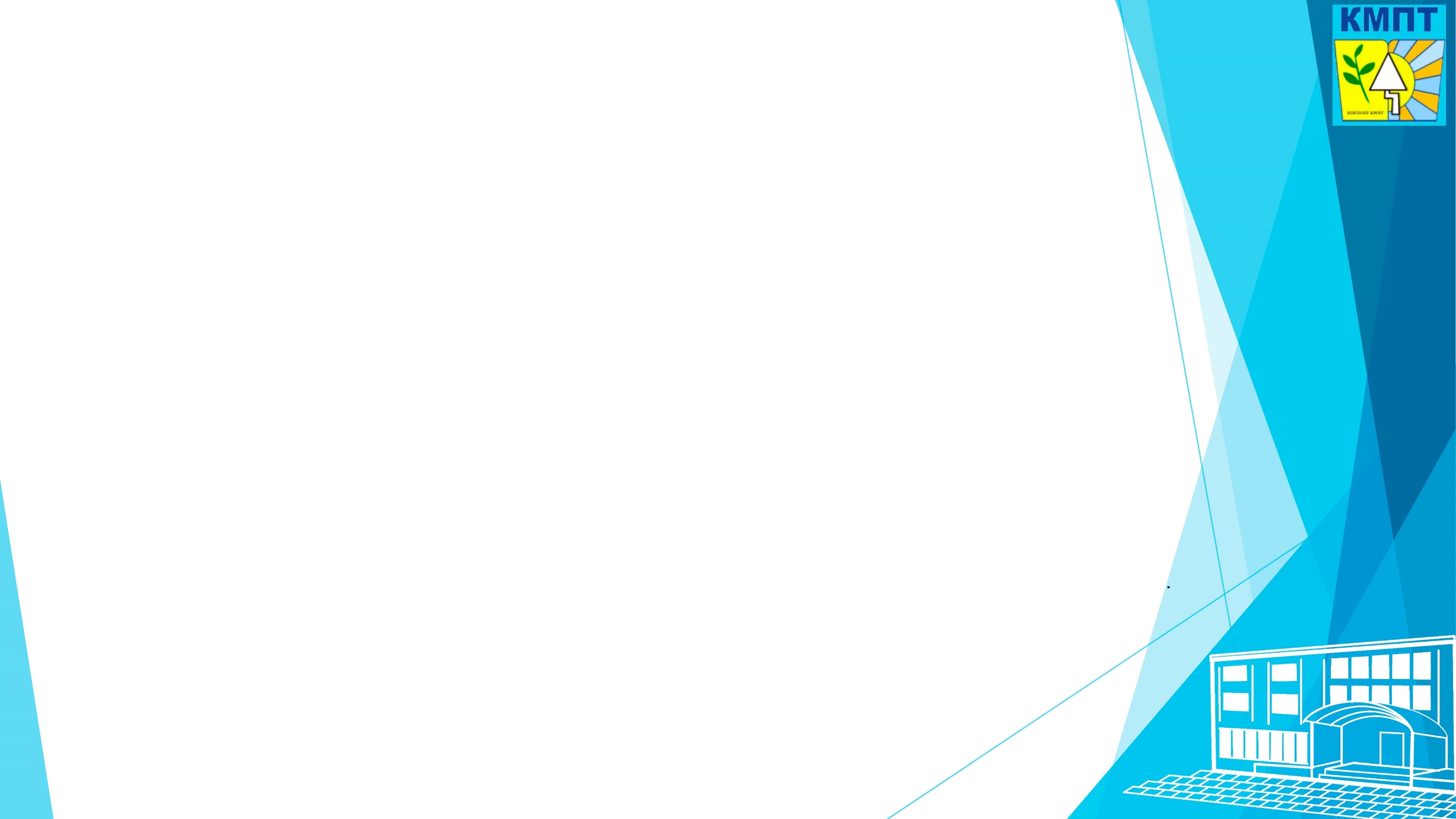 Сотрудничество с КОГБУСО «Мурыгинский детский дом-интернат для умственно отсталых детей», Новомедянский ПНИ пгт. Мурыгино
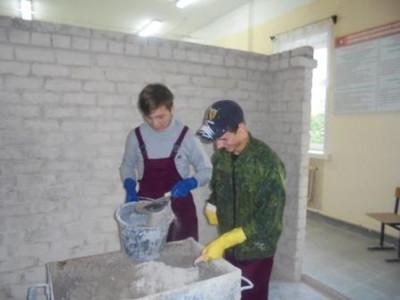 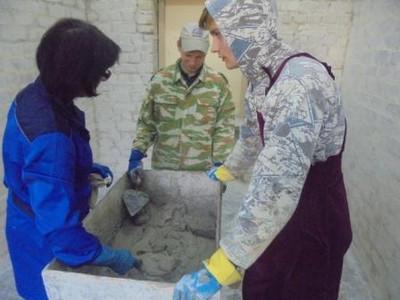 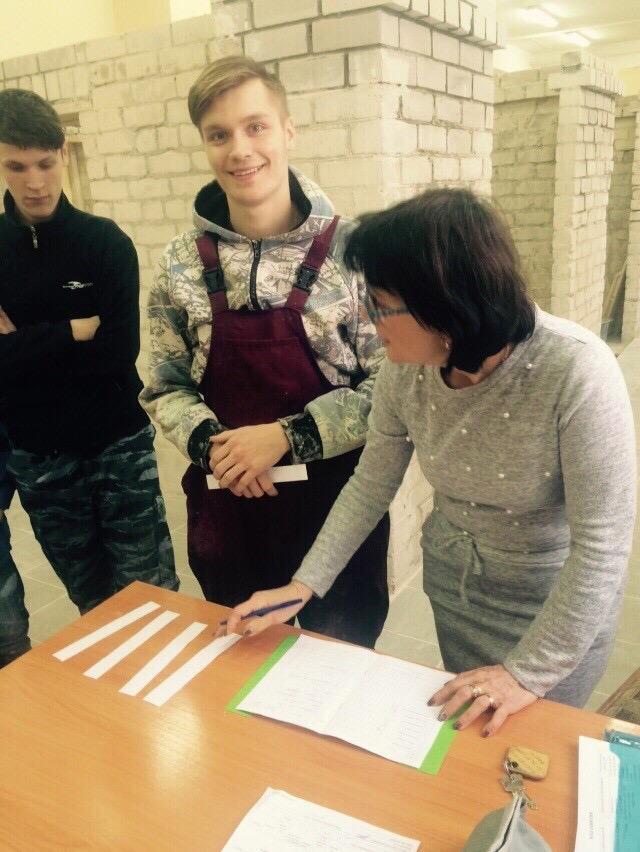 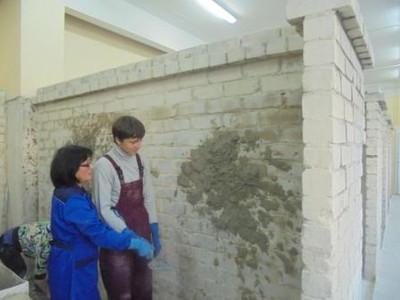 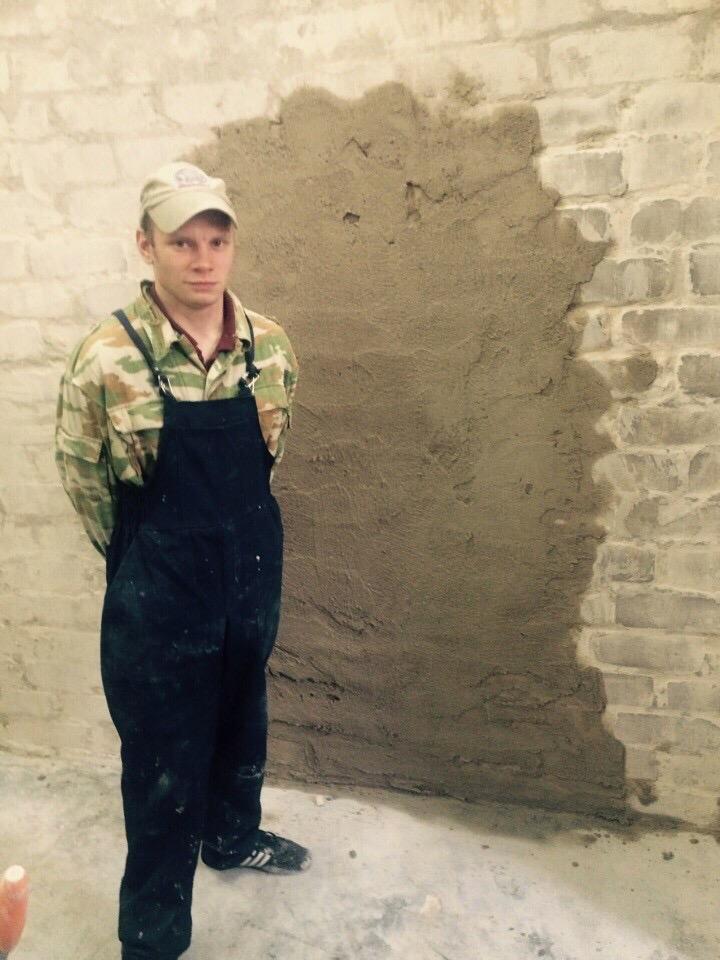 реализация программы профессионального обучения по профессии 19727 Штукатур
Целью программы профессионального обучения является формирование доступных для данной категории обучающихся умений и навыков в выполнении штукатурных работ
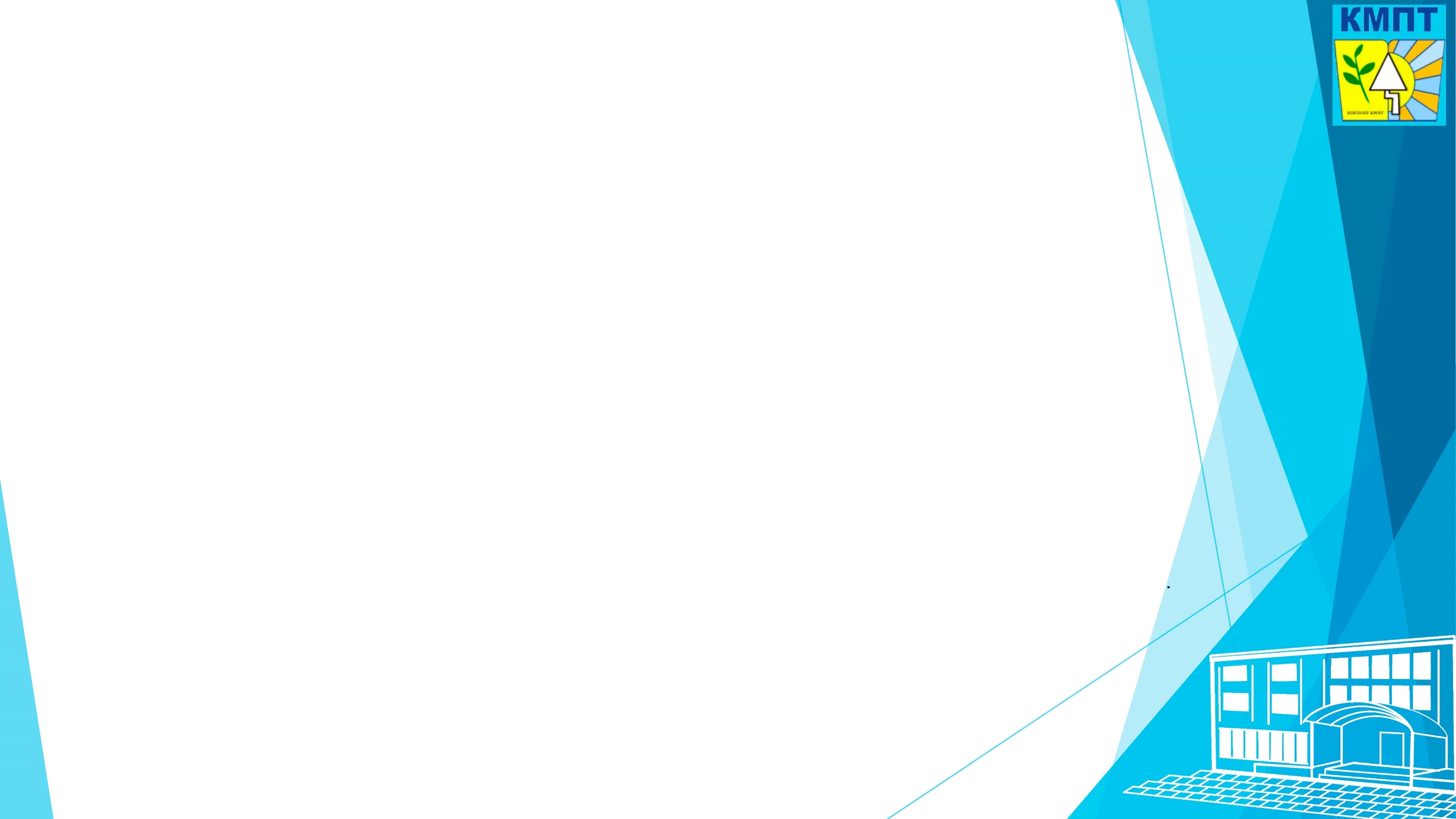 Главный результат разработки стратегии развития инклюзивной среды для лиц с ОВЗ в организациях профессионального образования – успешное трудоустройство и социализация в обществе
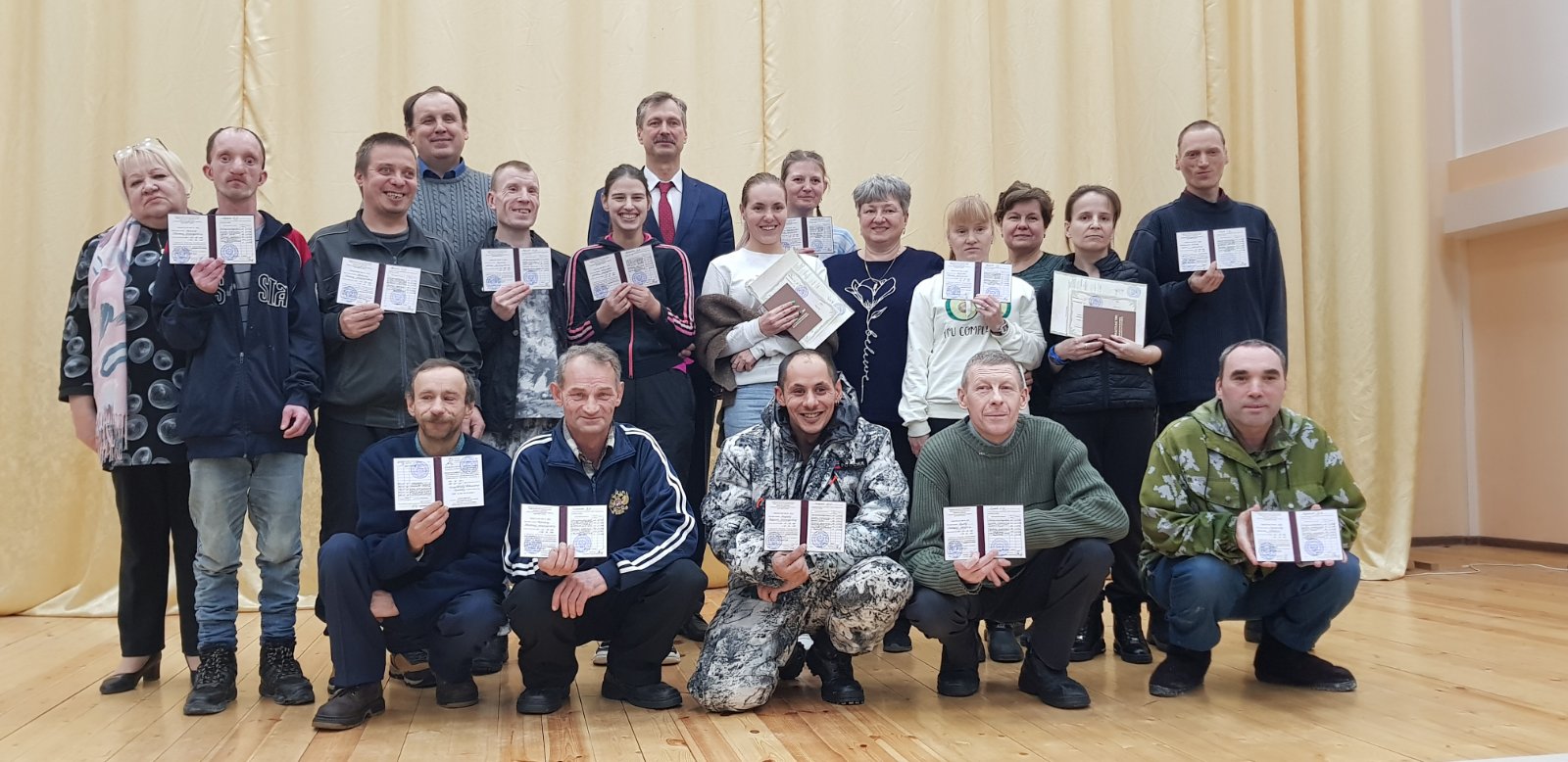 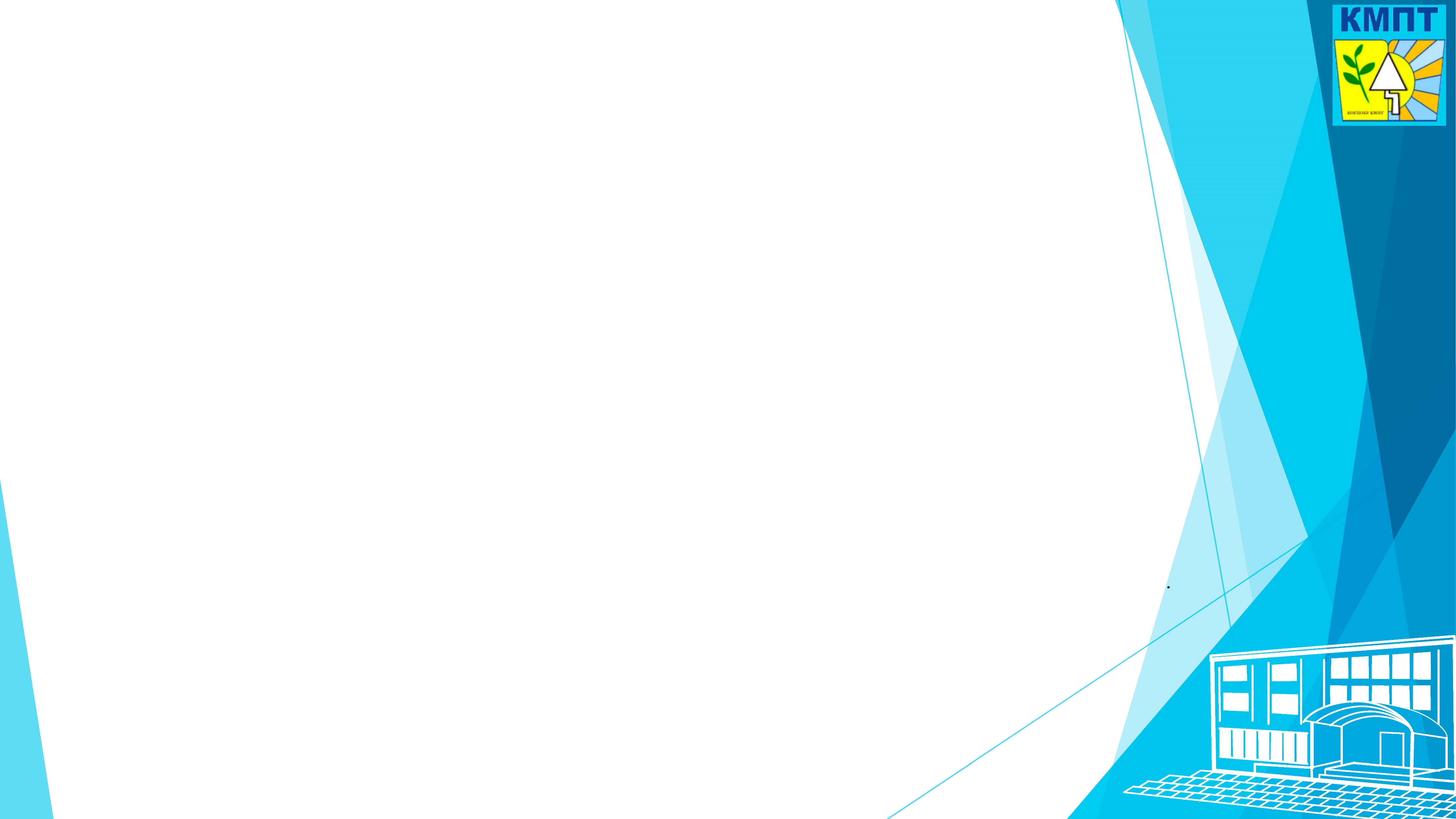 Обсуждение вопросов разработки стратегии развития инклюзивной среды для лиц с ОВЗ в организациях профессионального образования, публикации по теме ИАР
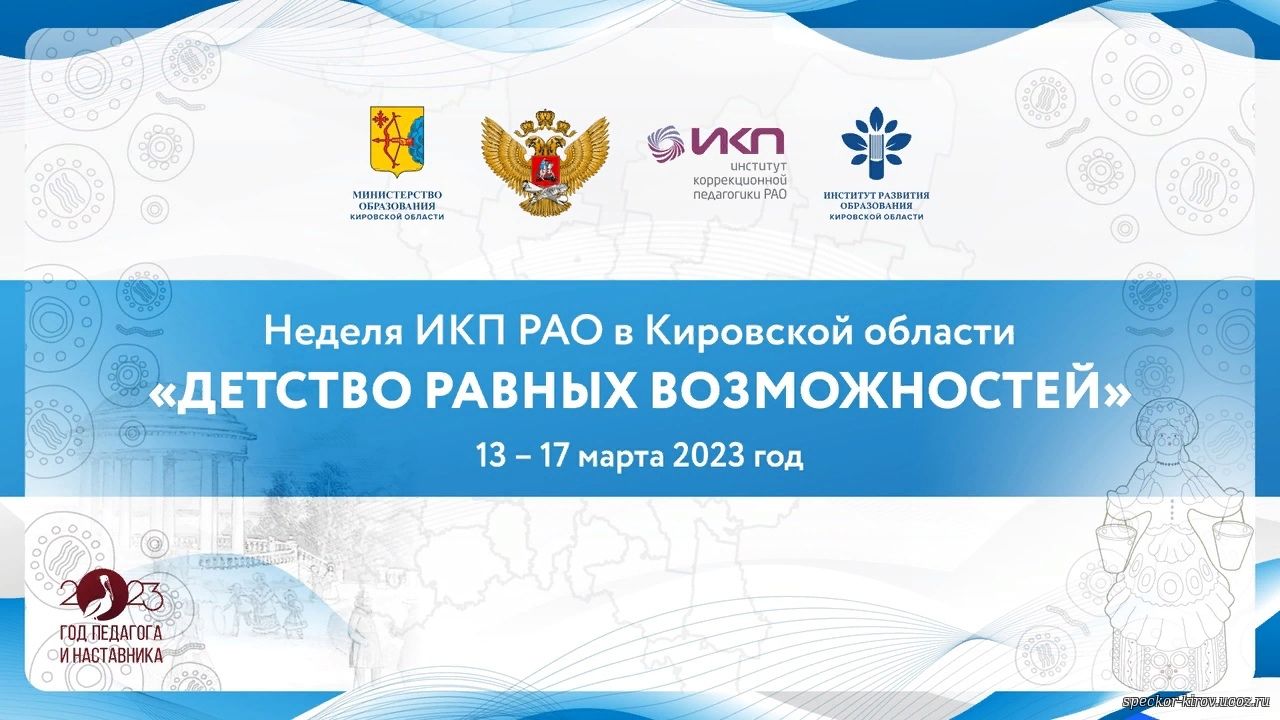 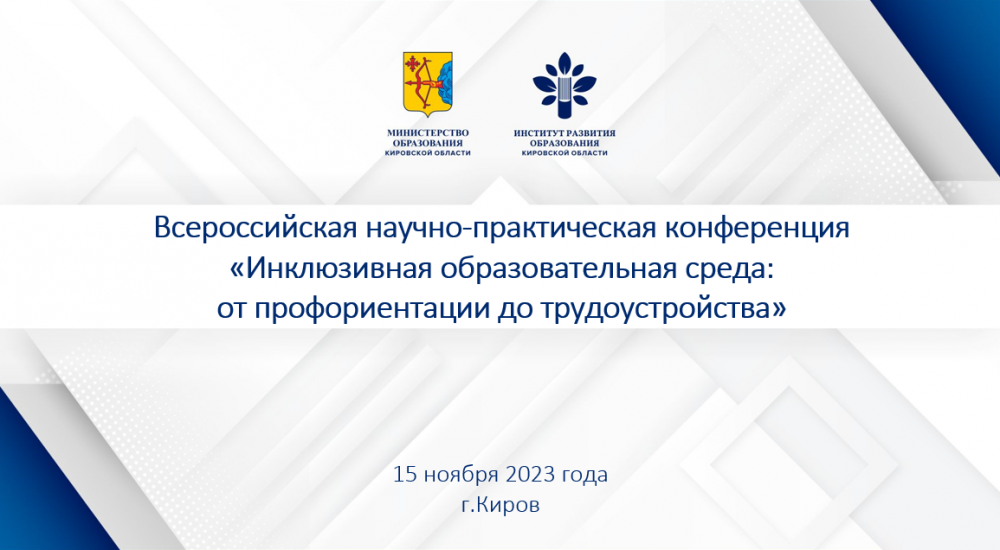 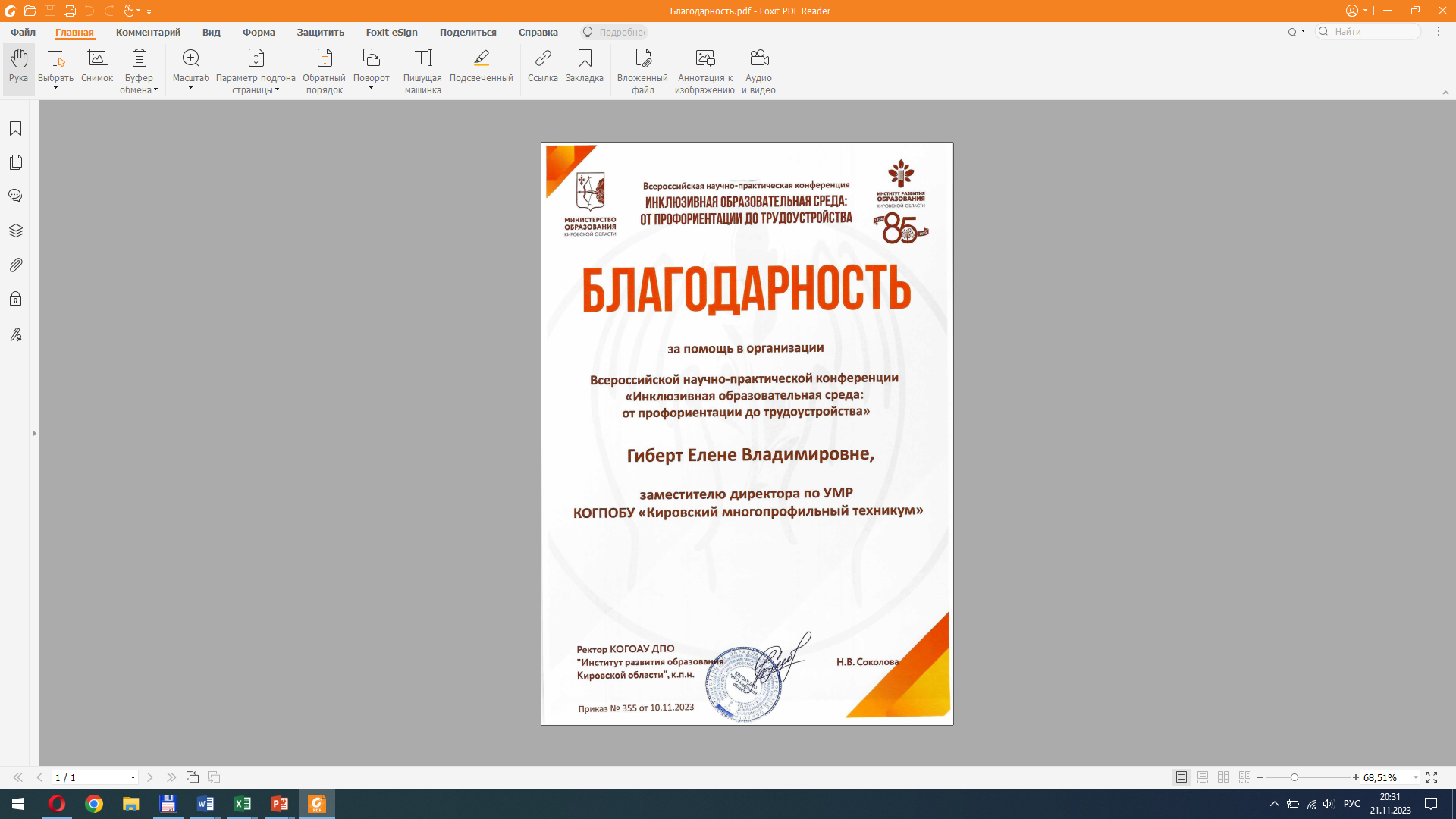 Гиберт Е.В. Стратегия развития инклюзивной среды для лиц с ОВЗ в организациях профессионального образования / Сборник материалов Всероссийской научно-практической конференции. Режим доступа: https://kirovipk.ru/webinars/vserossijskaya-nauchno-prakticheskaya-konferencziya-inklyuzivnaya-obrazovatelnaya-sreda-ot-proforientaczii-do-trudoustrojstva/
Гиберт Е.В. Проектирование АООП профессионального обучения 
с нарушениями развития (умственная отсталость) в КОГПОБУ «Кировский многопрофильный техникум» / Сборник материалов Недели ИКП РАО. Режим доступа: http://speckor-kirov.ucoz.ru/index/nedelja_ikp_rao/0-144
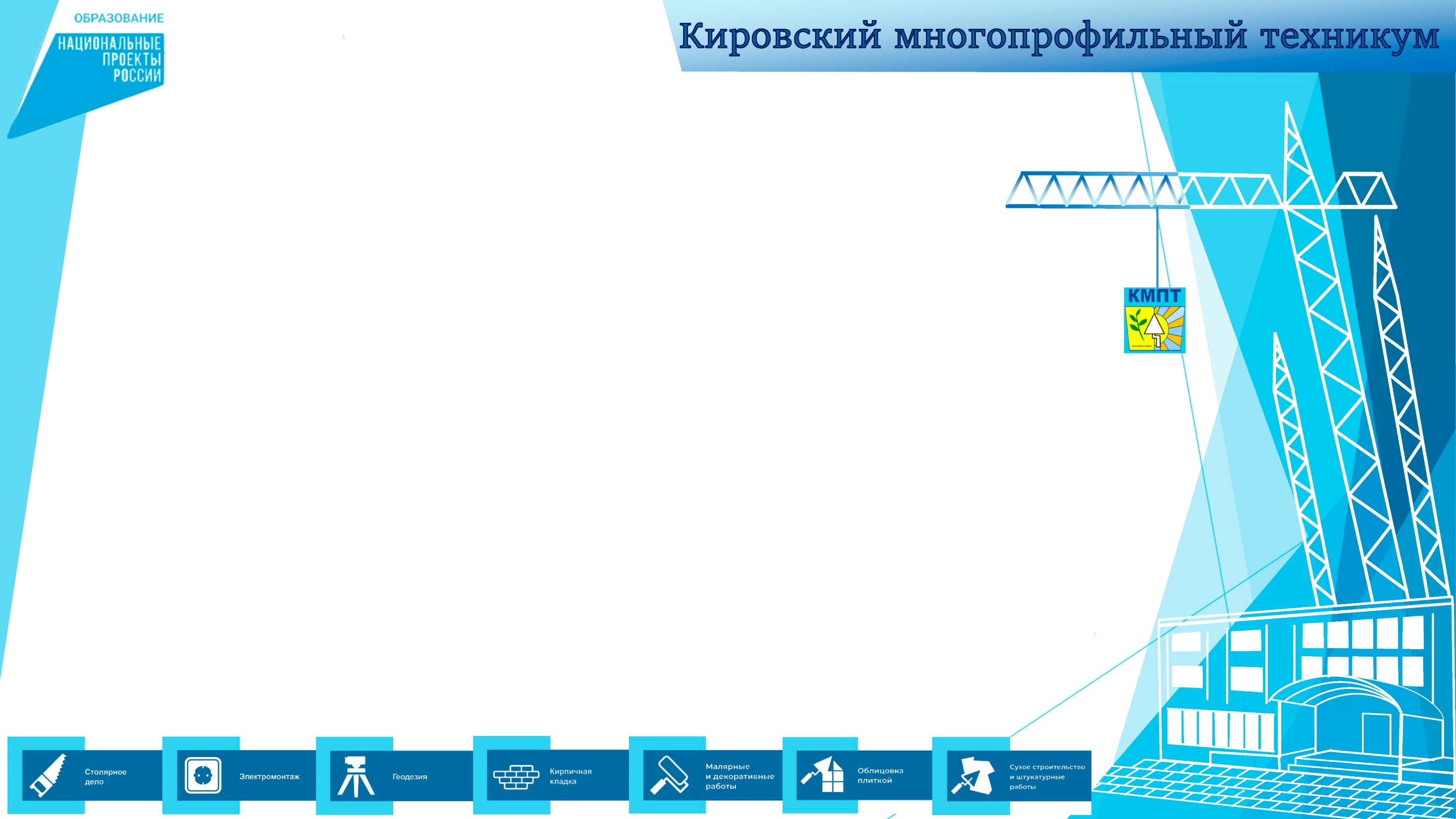 СПАСИБО ЗА ВНИМАНИЕ!
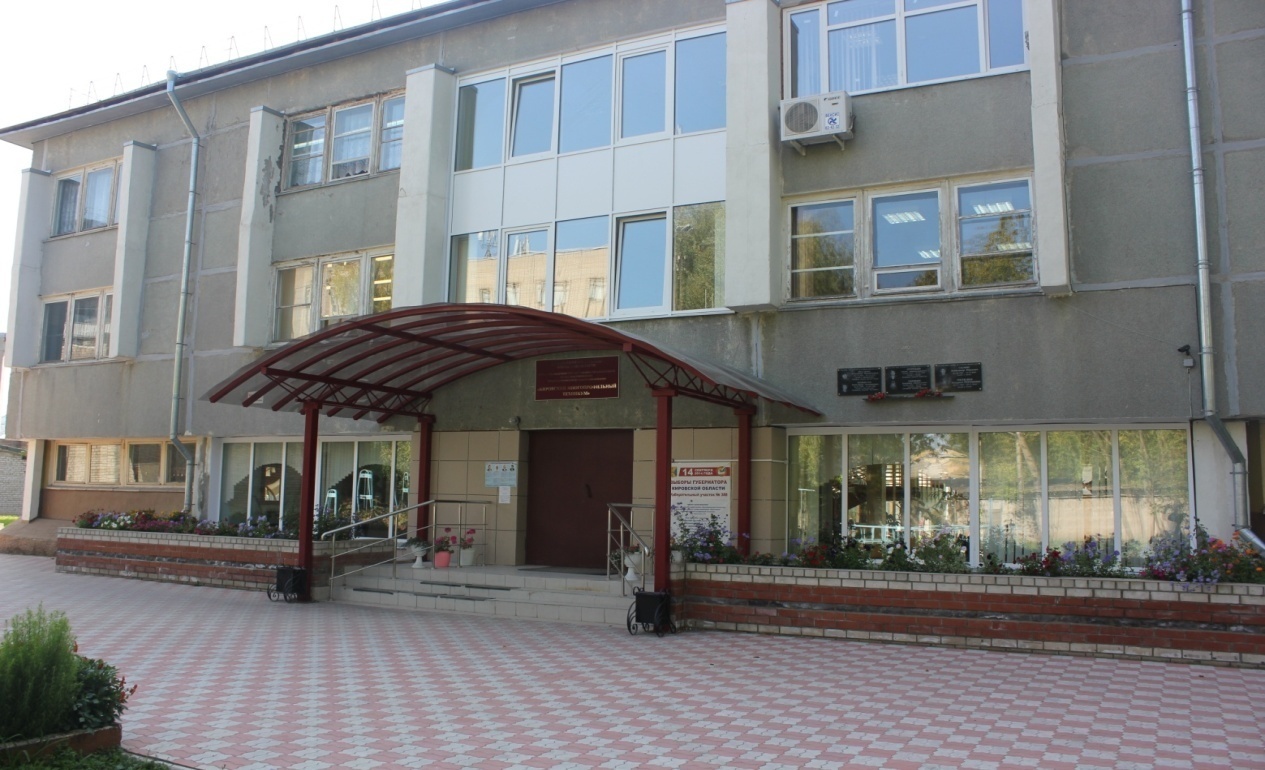 610016, Кировская область, 
г. Киров, ул. Уральская, д.7
тел. 8(8332) 38-01-68
e-mail: pl18kirov@mail.ru